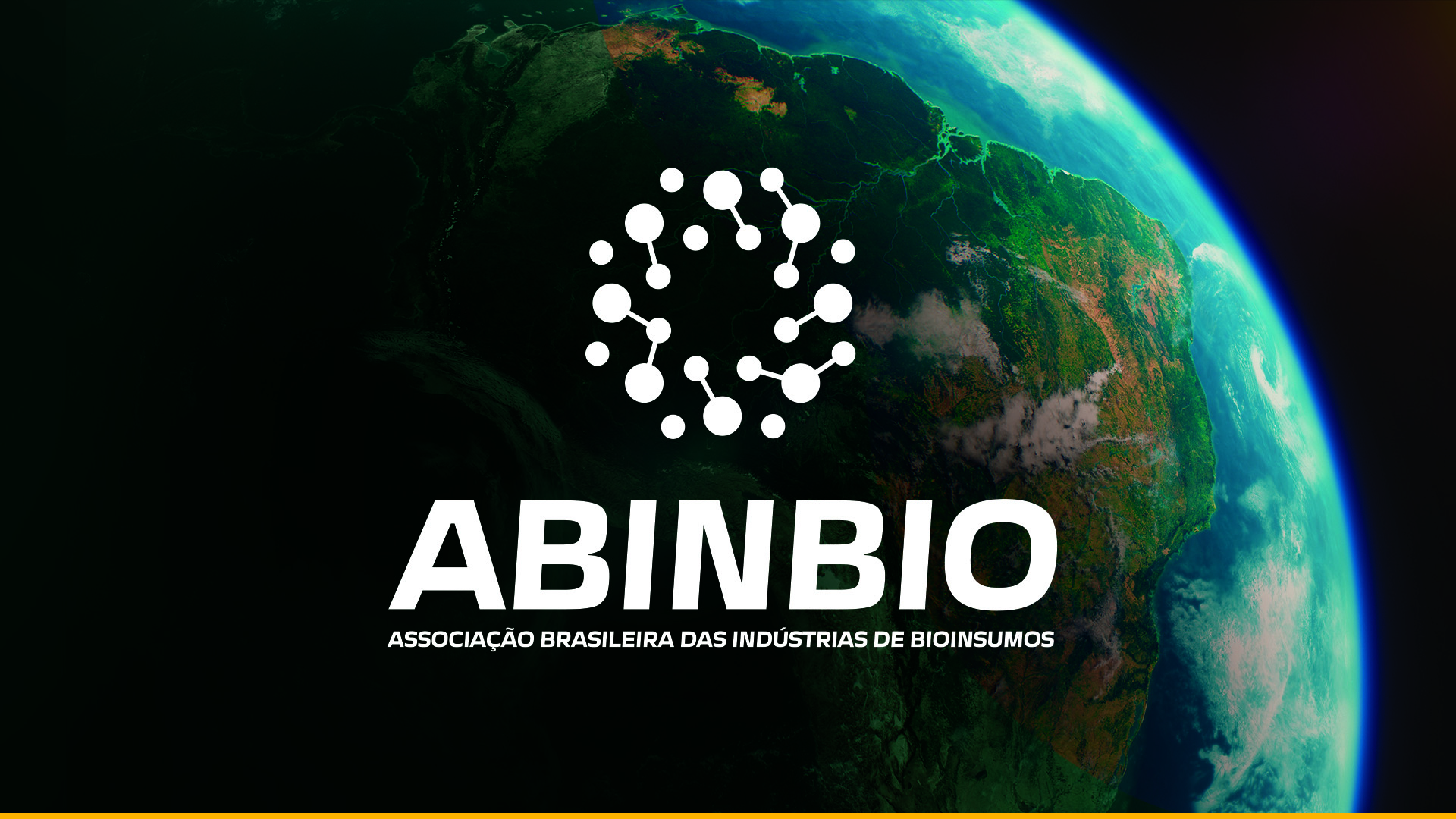 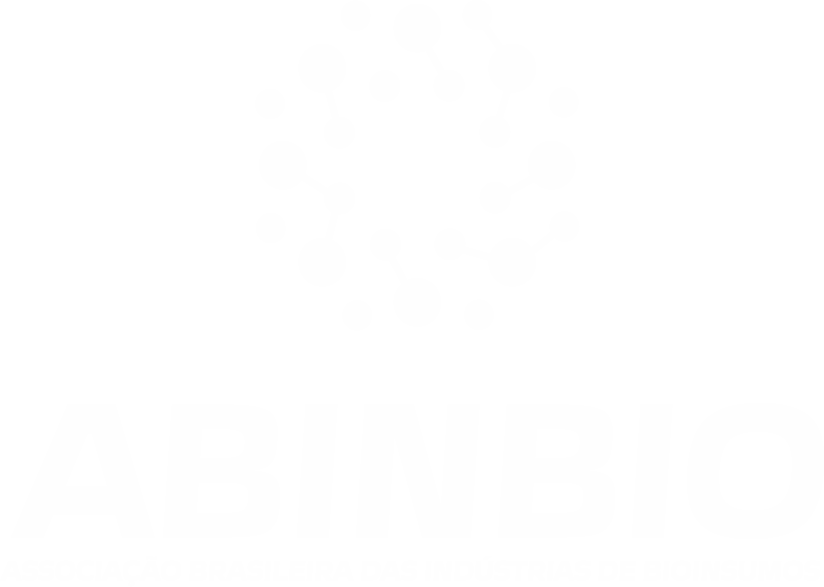 Quem somos?
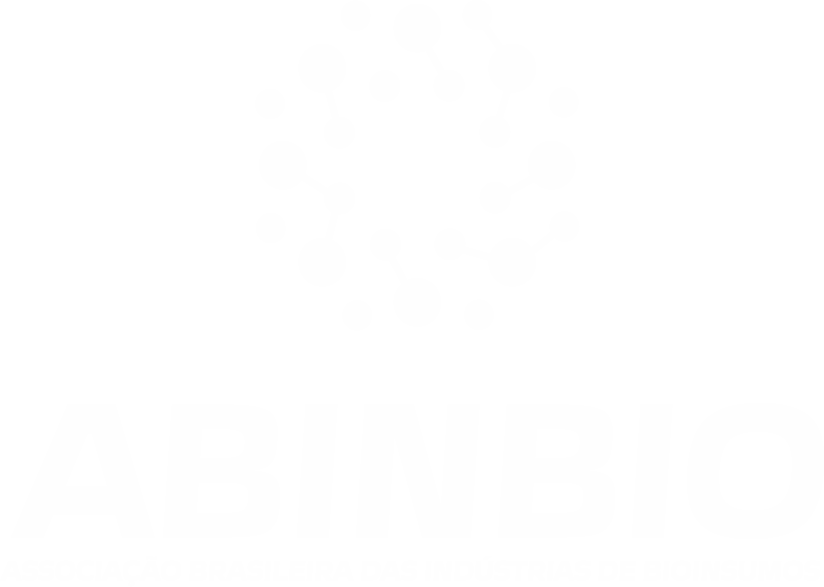 Uma associação formada 
exclusivamente por 
empresas genuinamente Brasileiras
 que atuam na produção e 
desenvolvimento de Bioinsumos
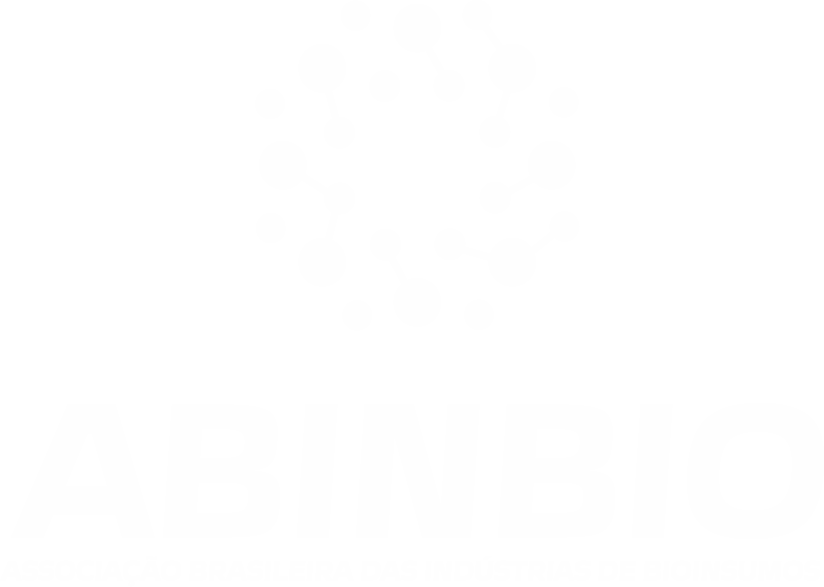 Propósito
União de esforços e 
interesses em comum
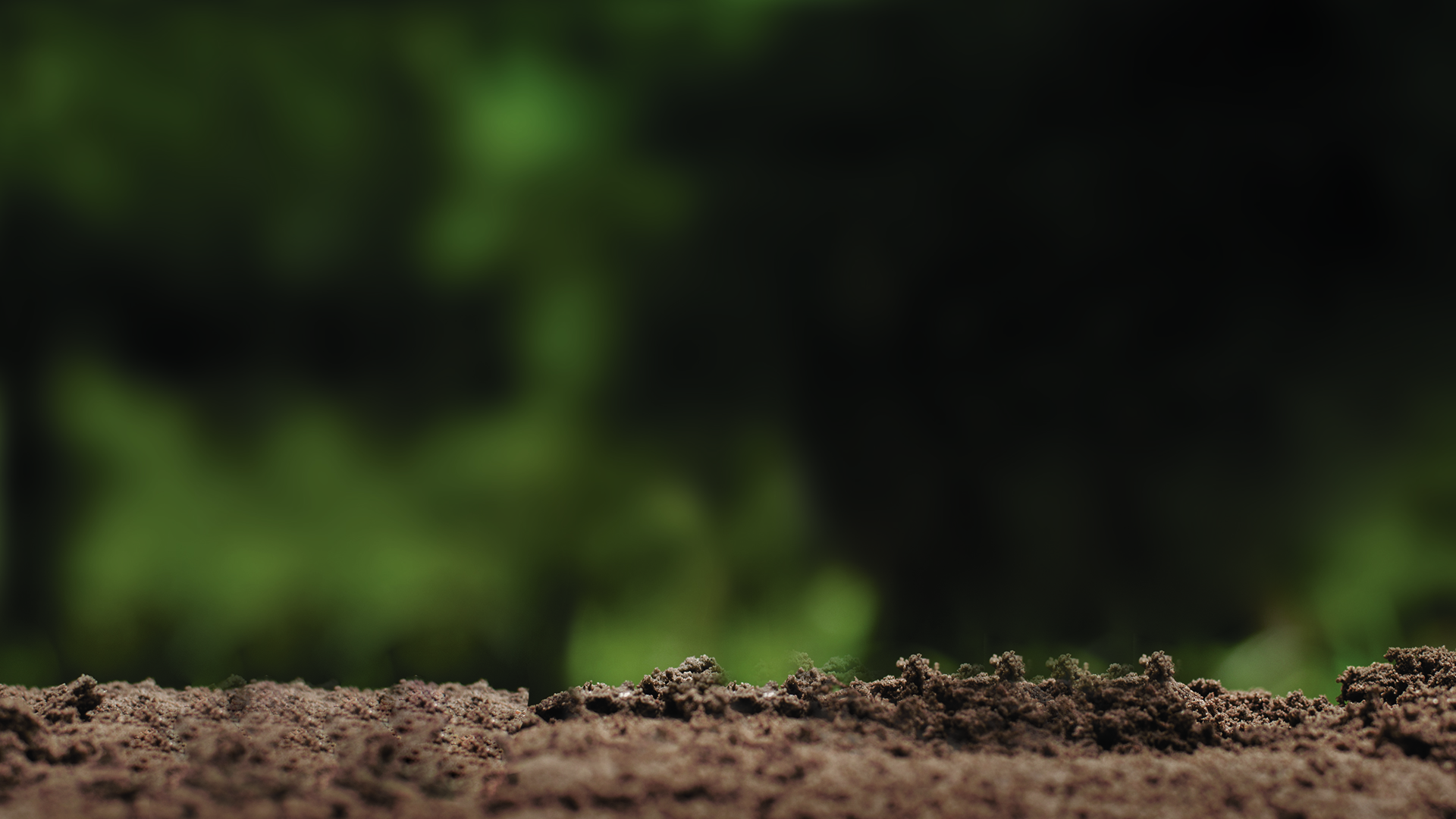 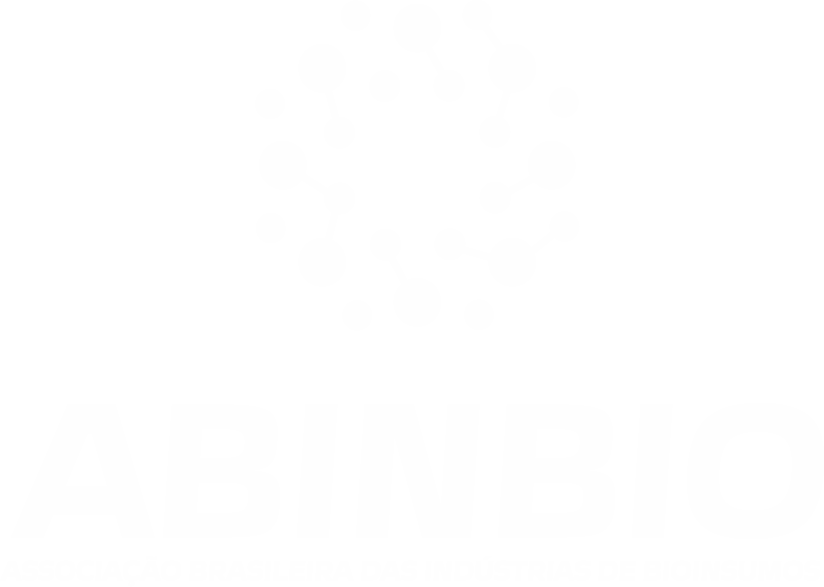 Mercado Biológicos - Brasil
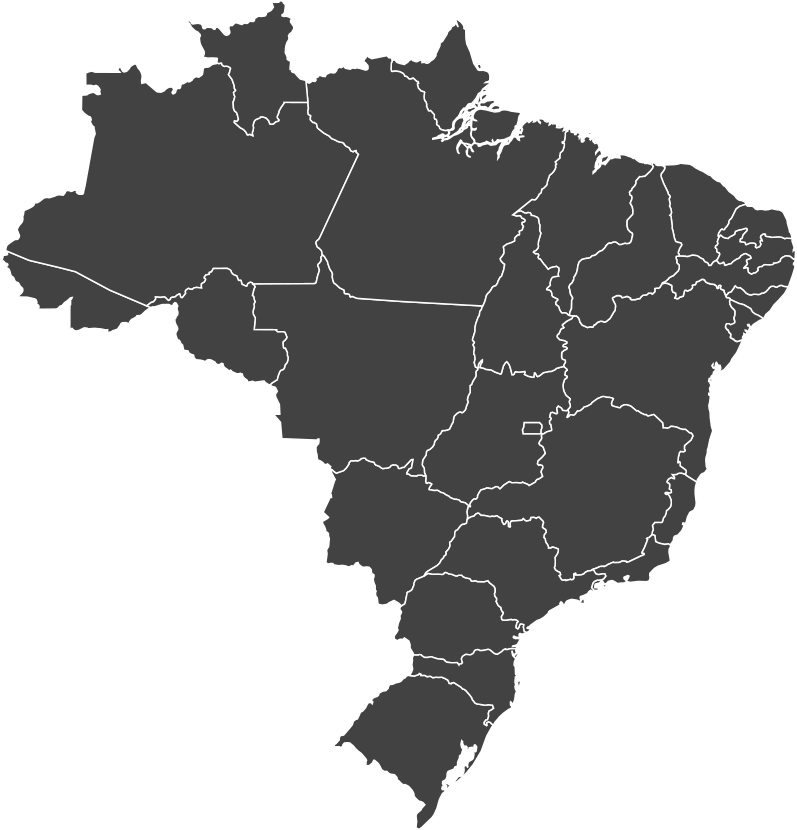 Bioestimulantes
R$ 2,5 Bilhões
Biodefensivos
R$ 3,5 Bilhões
Inoculantes
R$ 1 Bilhão
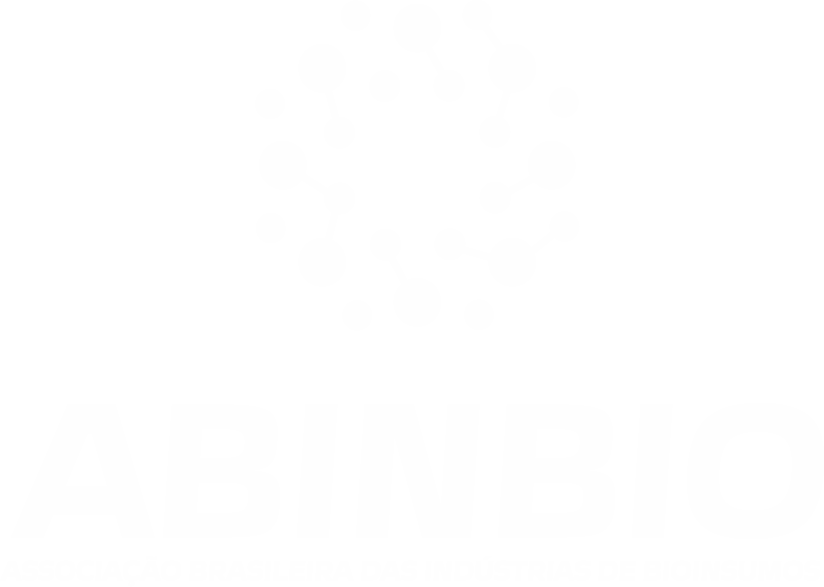 Como funciona a Indústria legal 
de defensivos microbiológicos no Brasil?
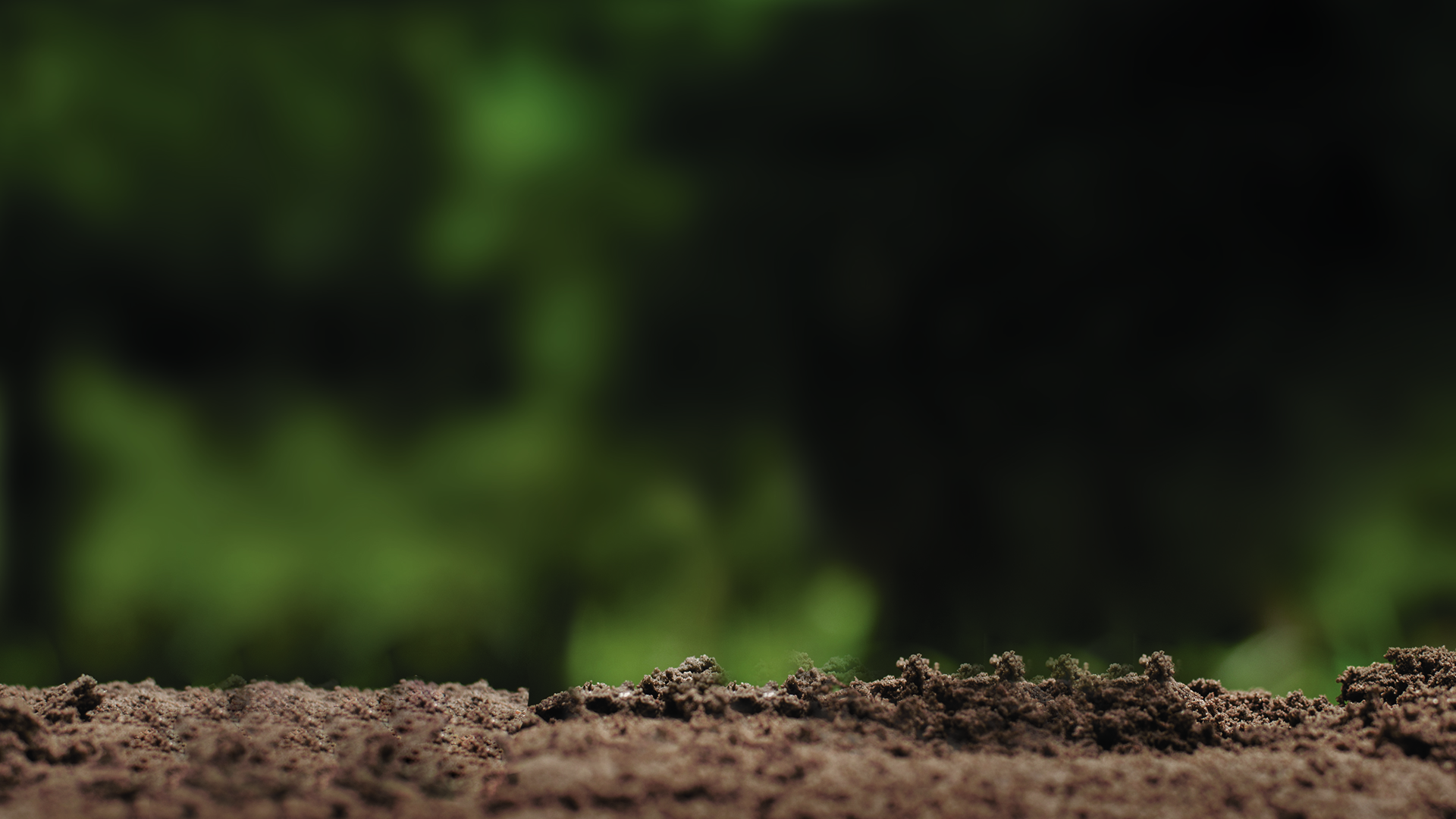 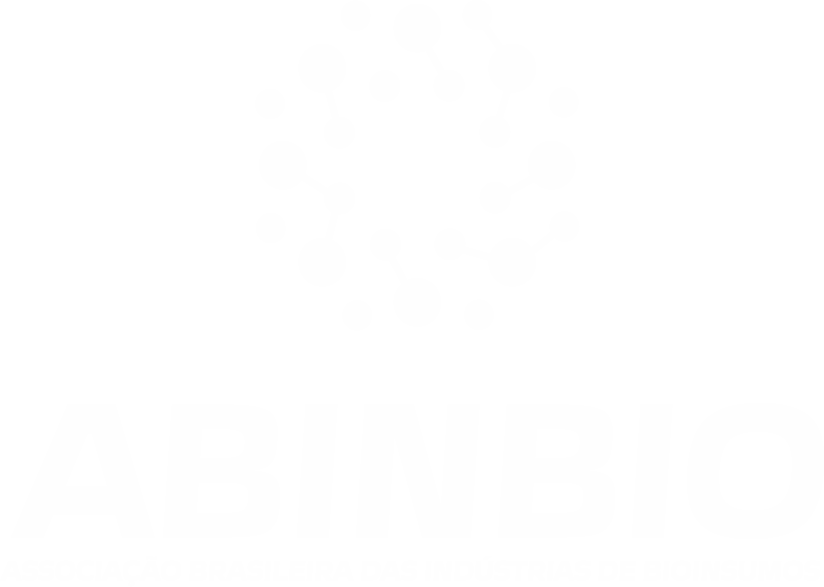 Como é feito o registro de um 
defensivo microbiológico?
ANVISA, IBAMA e MAPA
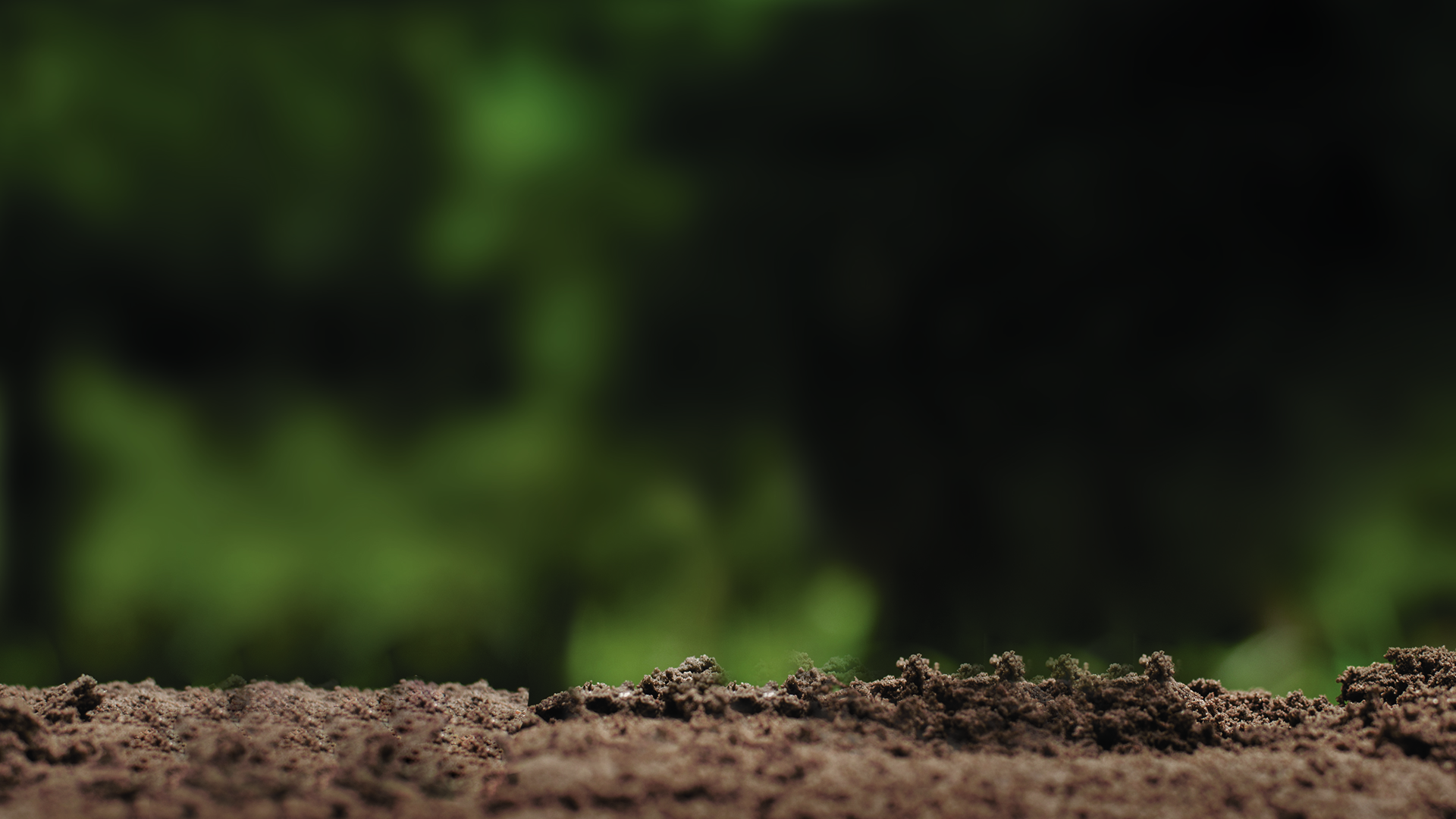 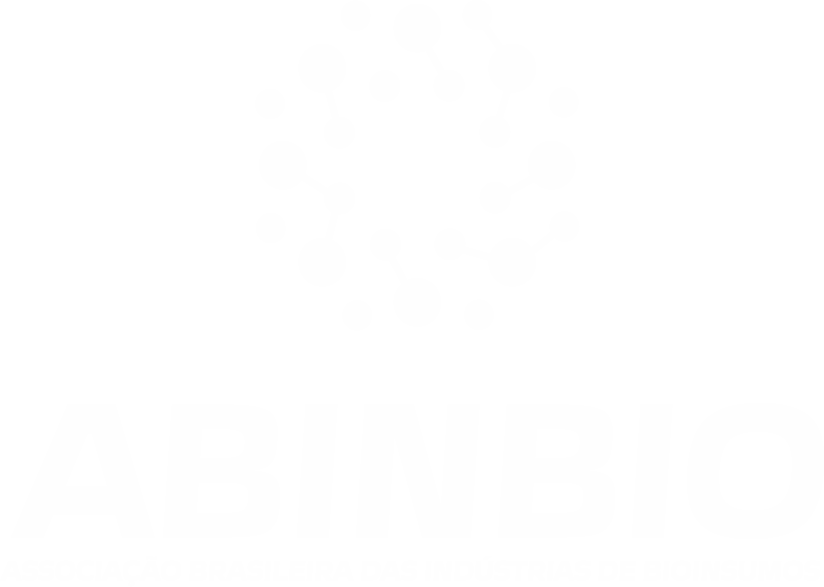 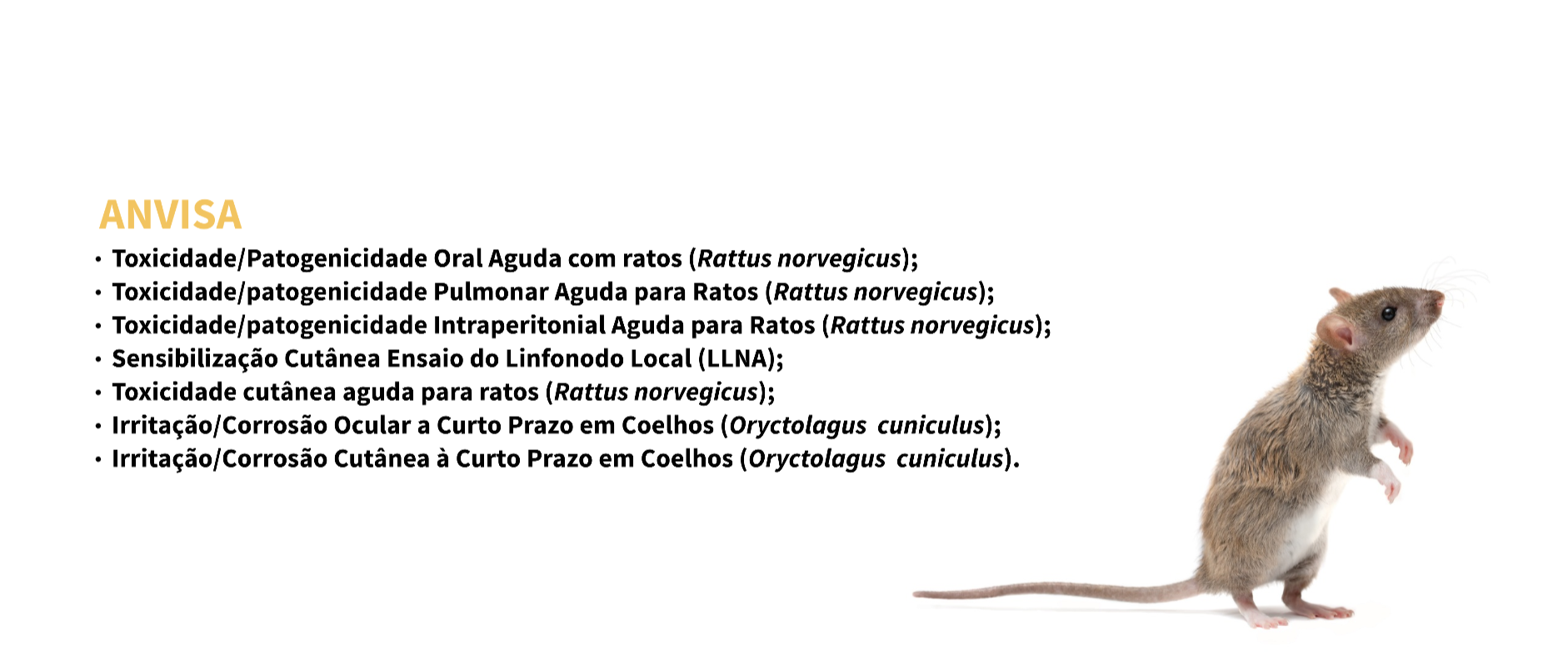 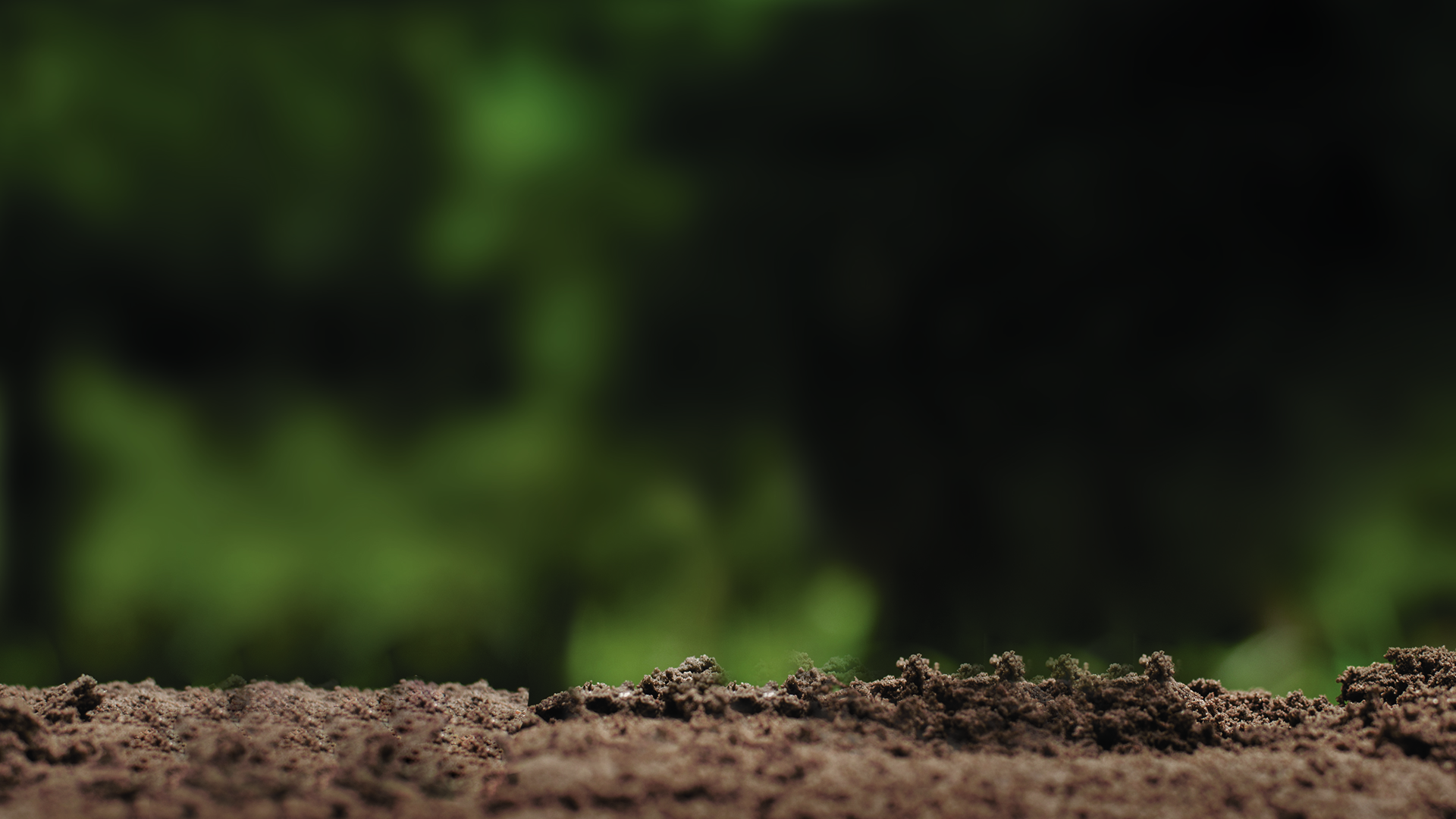 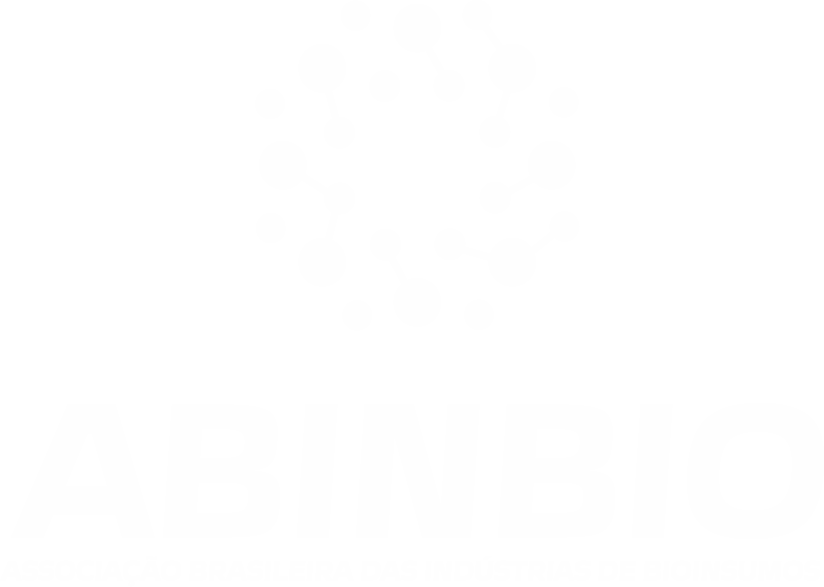 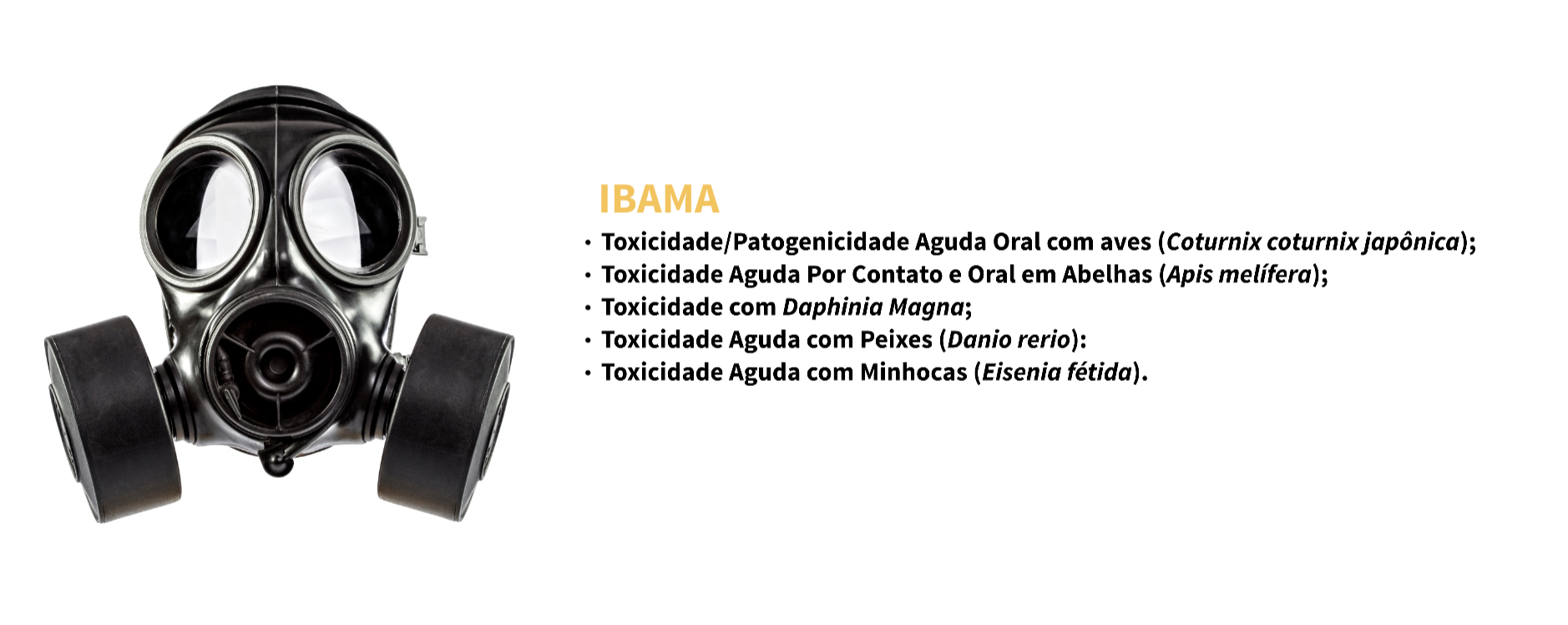 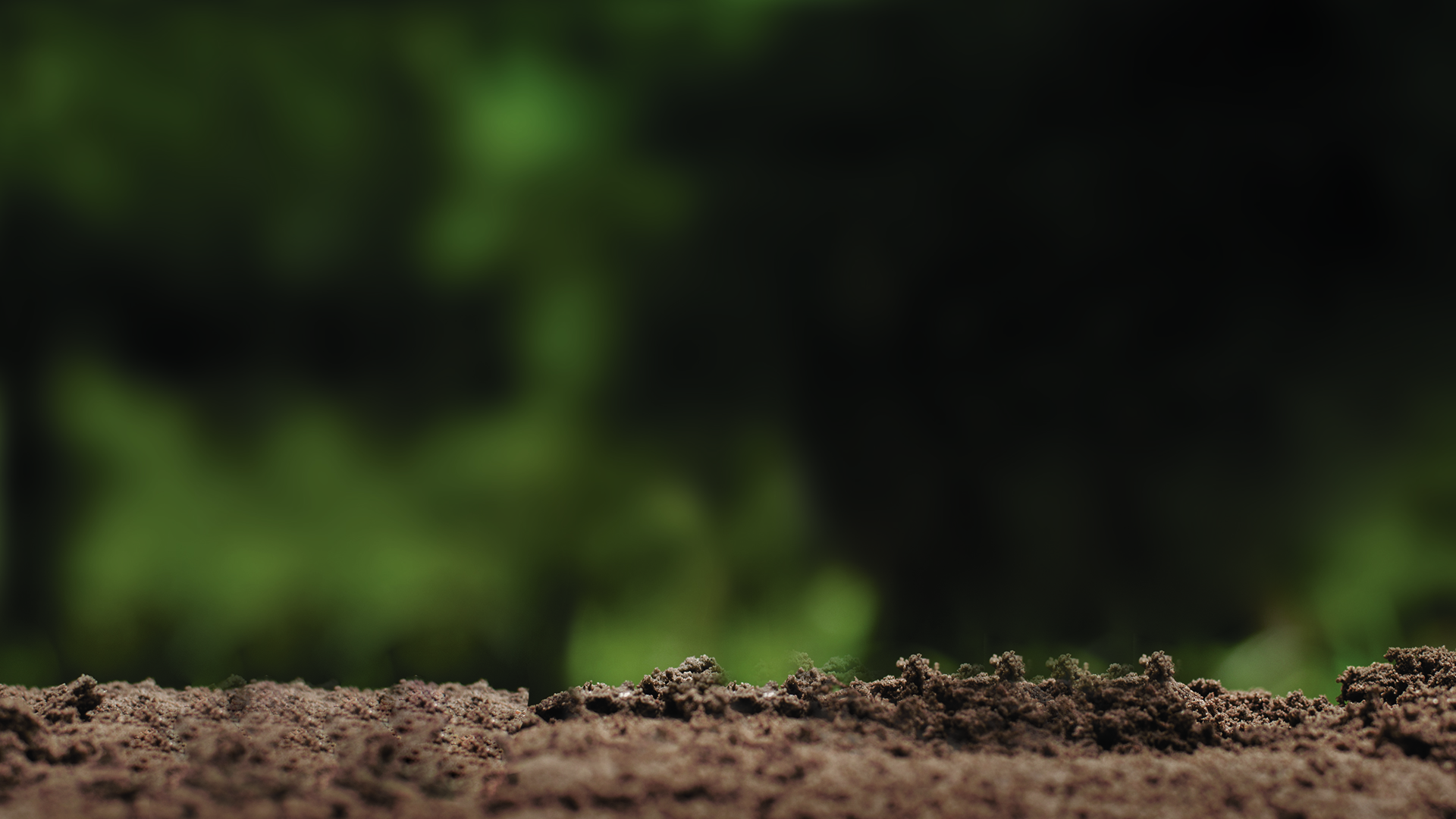 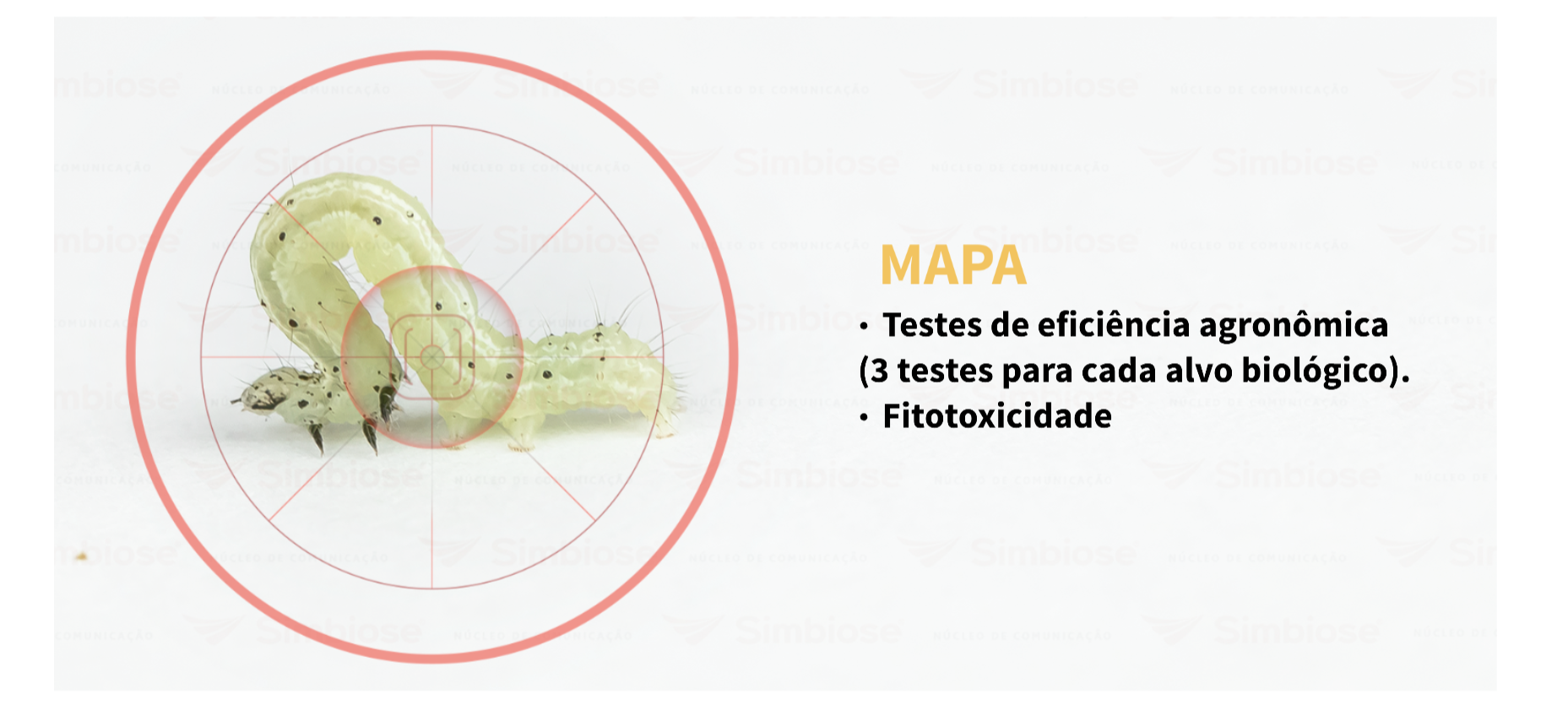 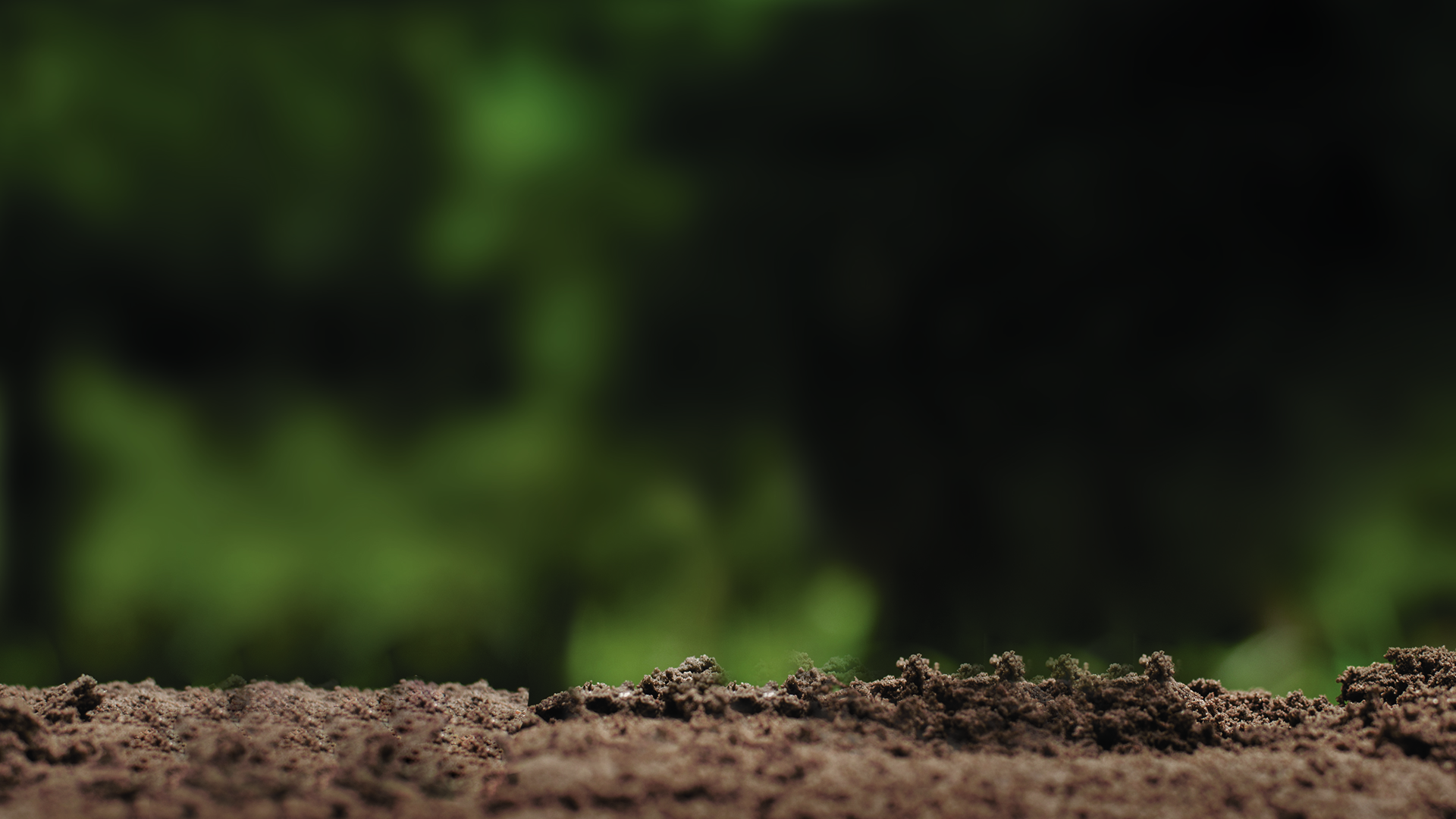 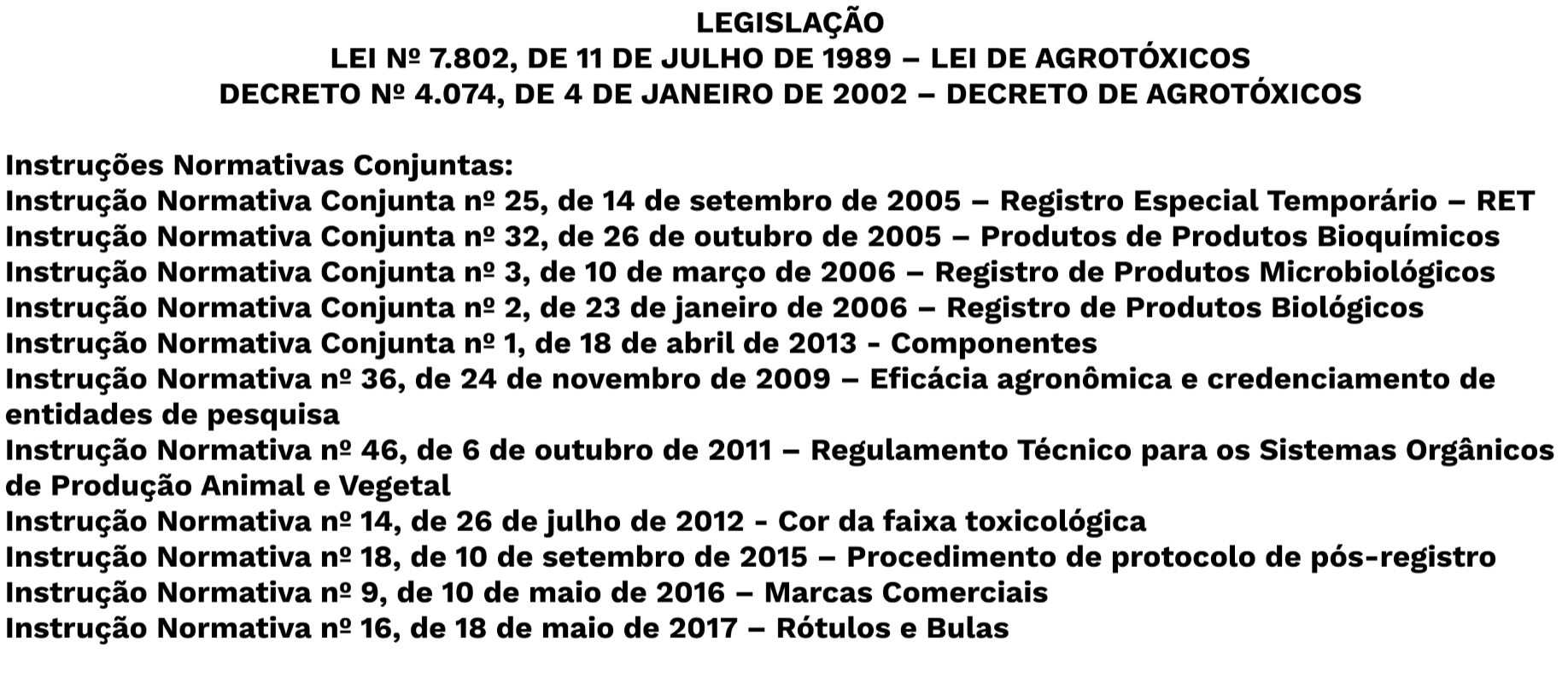 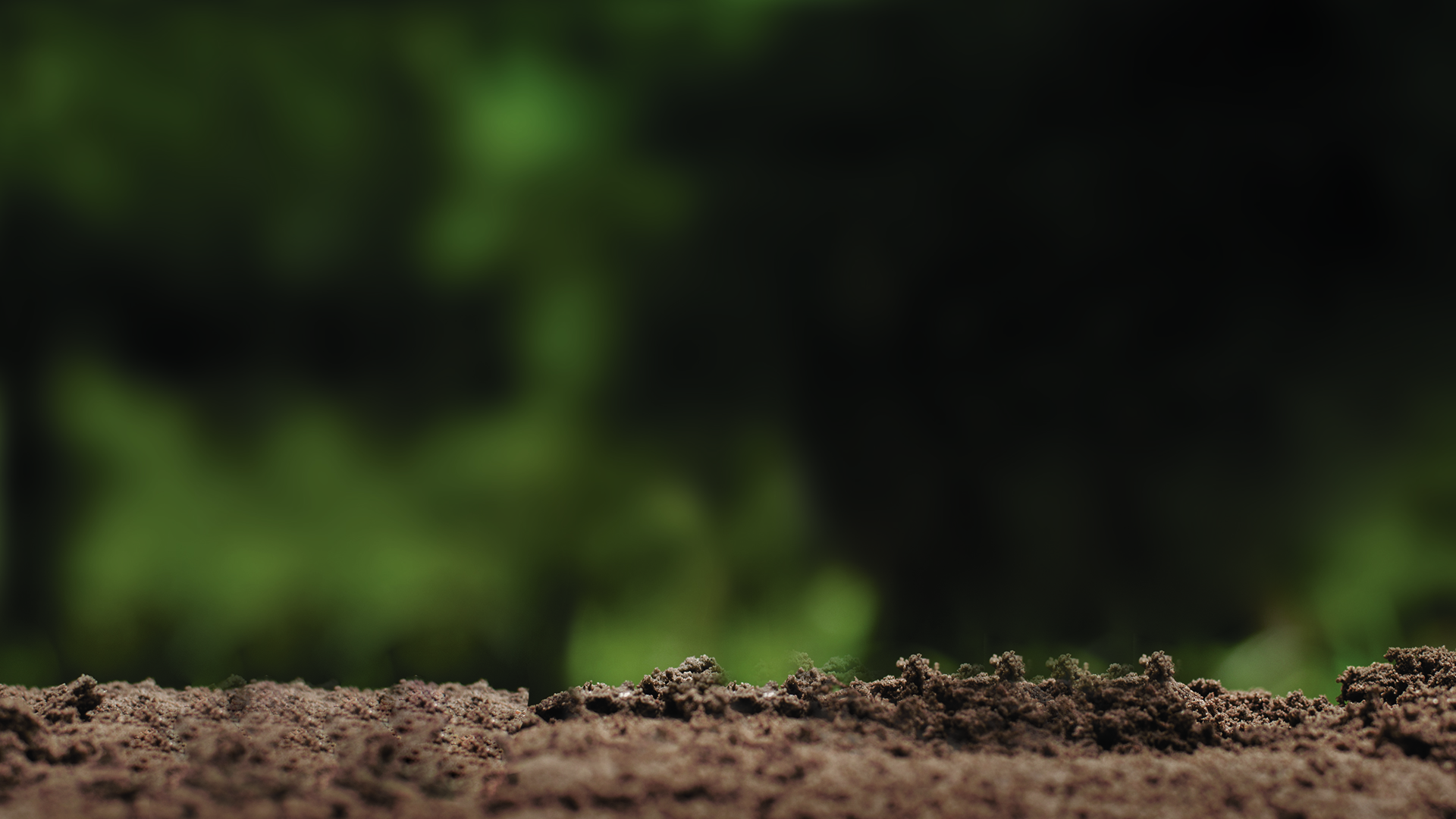 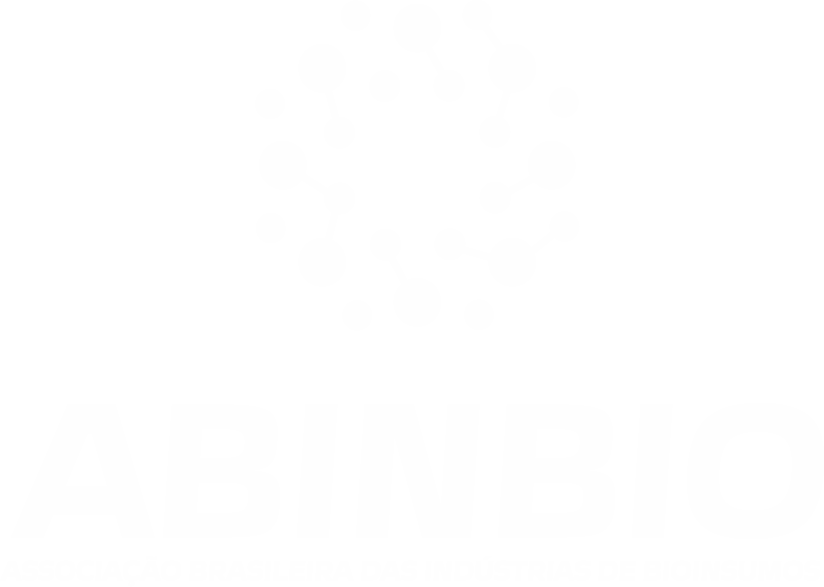 Tudo isso gera uma Bula

A bula é um documento fundamental. 
É através dela que o agricultor tem acesso às informações
 sobre o uso correto do produto, suas propriedades e características.
 Além disso, a bula também traz informações importantes sobre 
os cuidados necessários, como armazenamento e descarte, 
garantindo a segurança econômica e ambiental para o usuário.
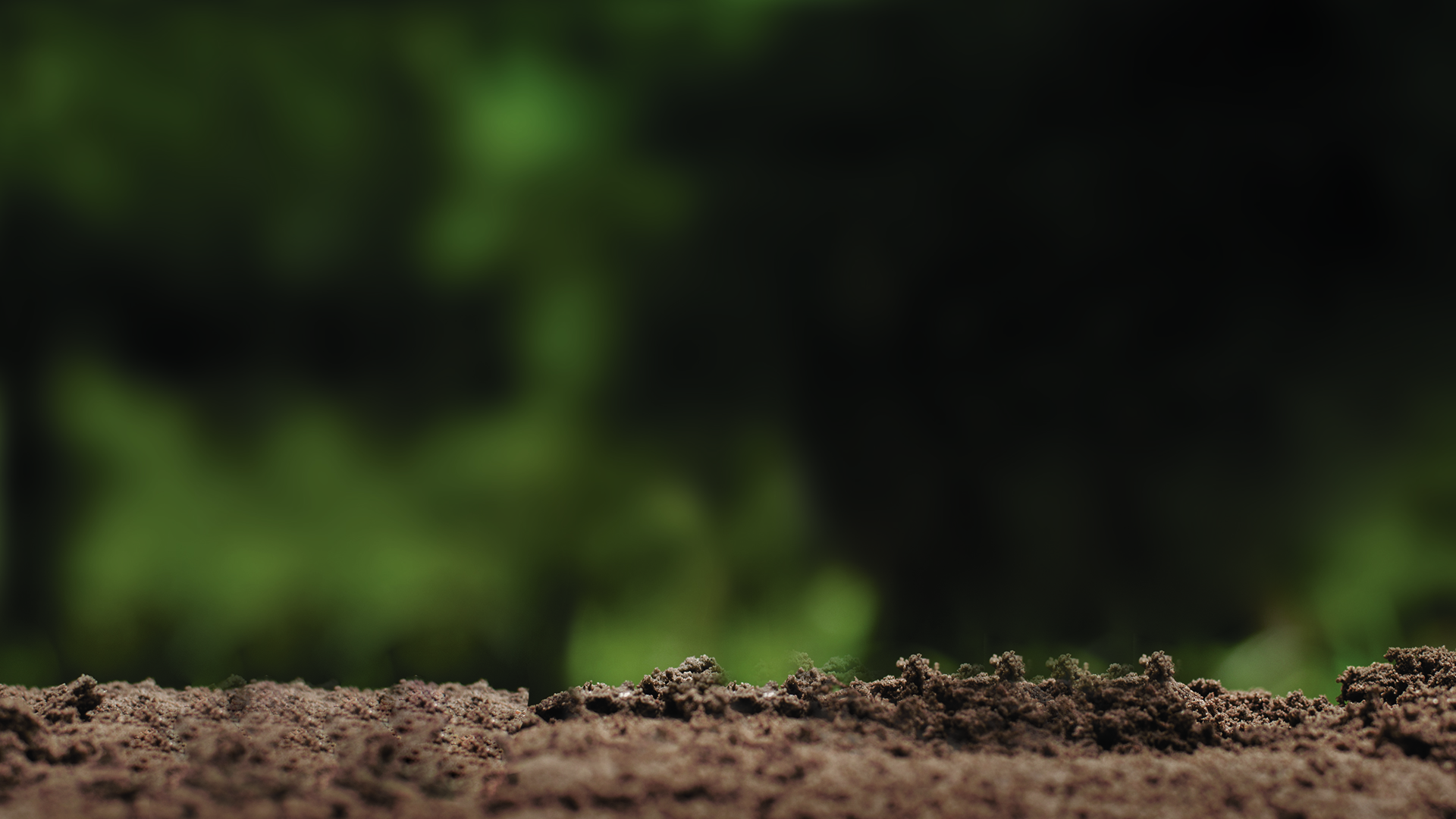 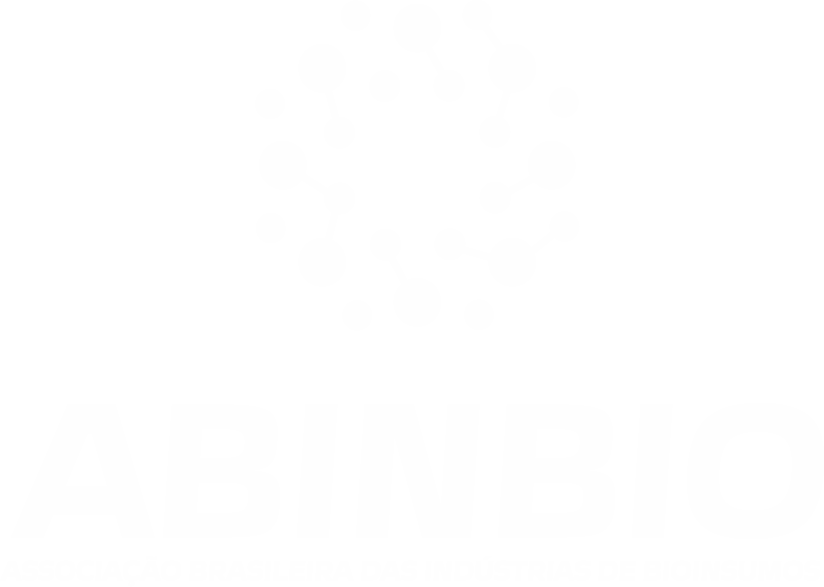 E os Processos Industriais?

ISO da qualidade (9001) 
ISO ambiental (14001) 
ISO de segurança do trabalho (45001)
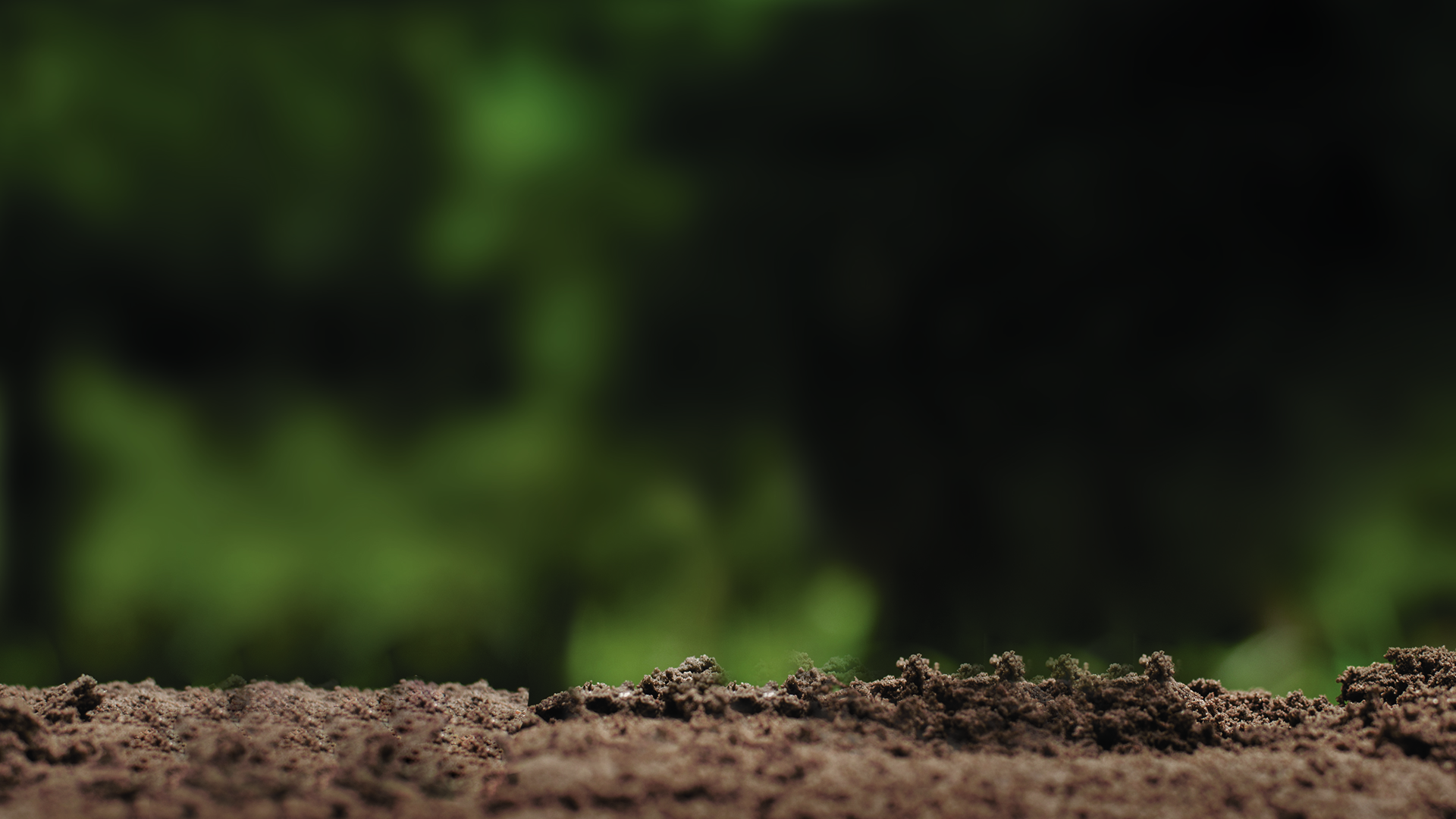 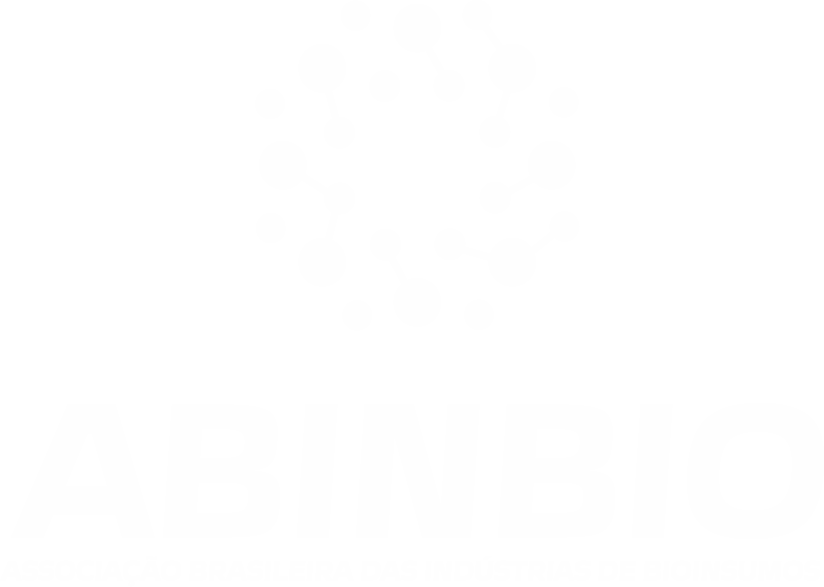 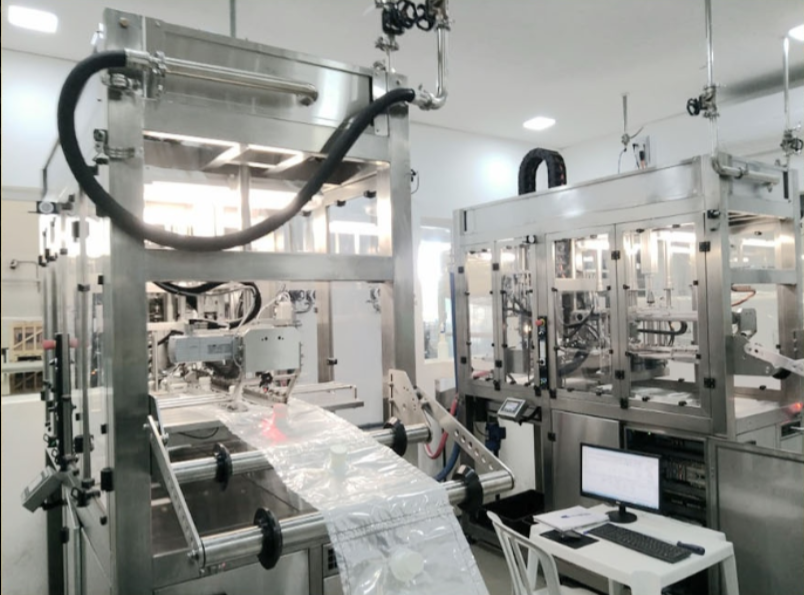 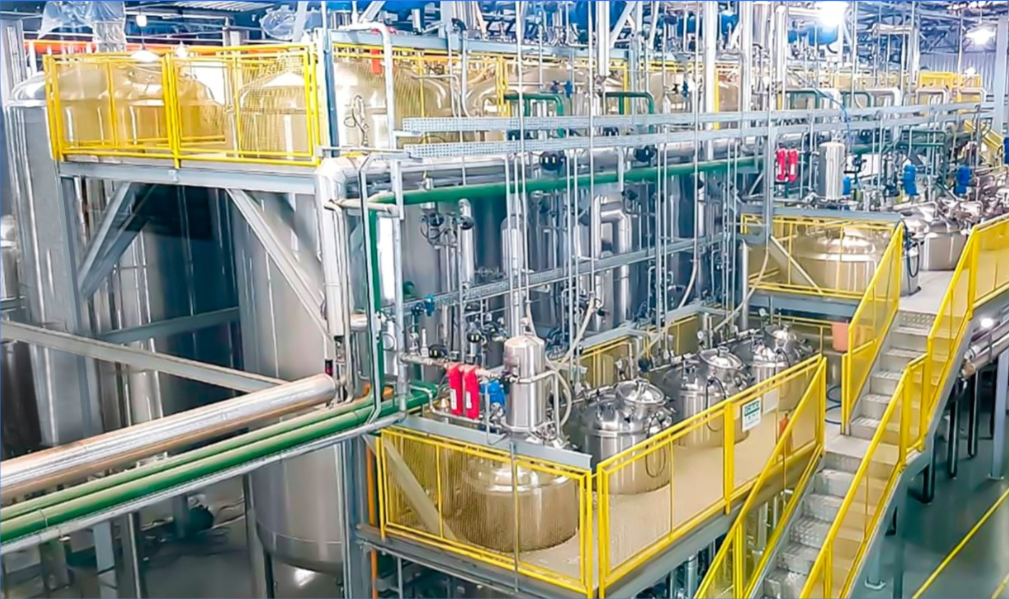 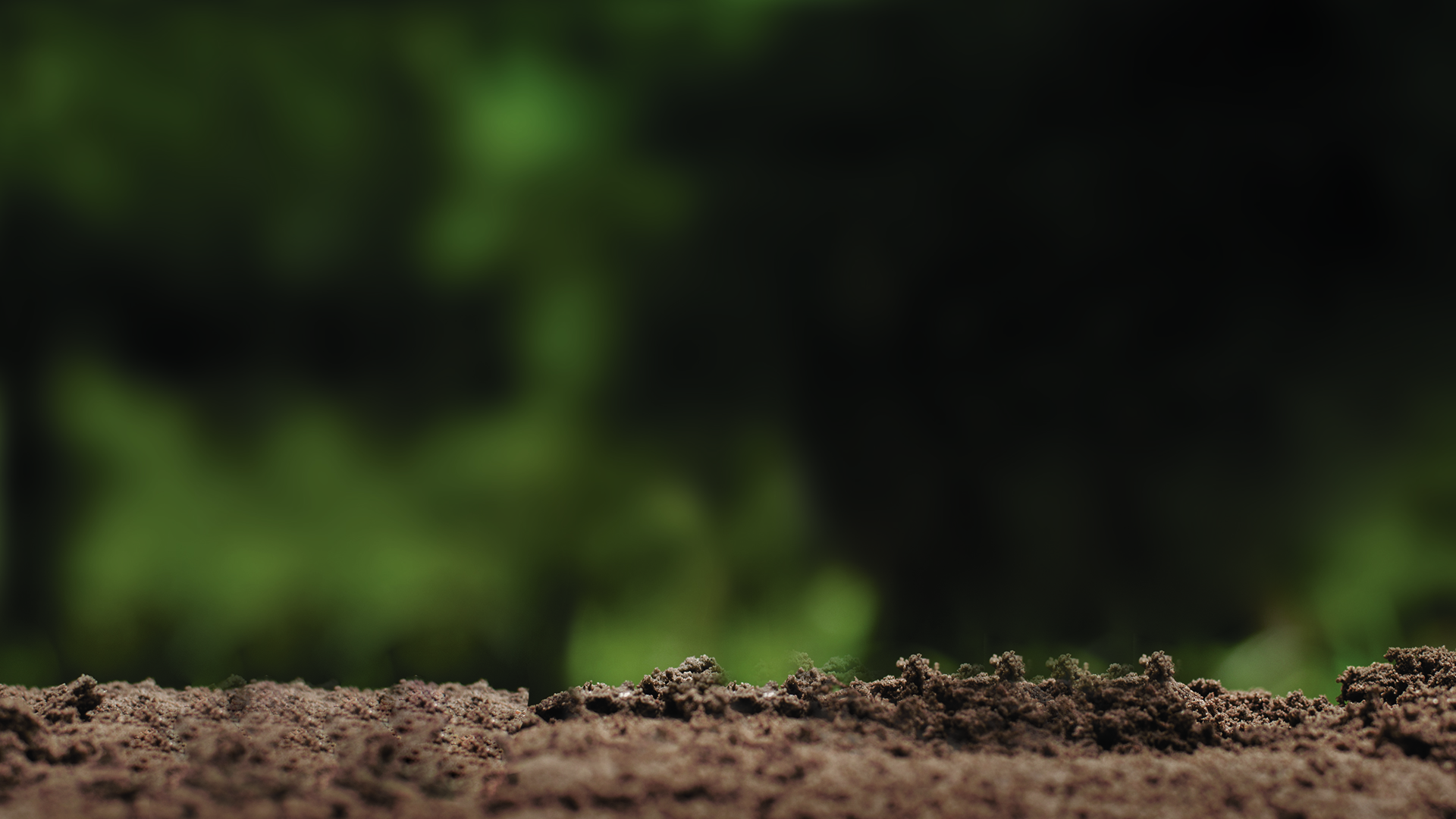 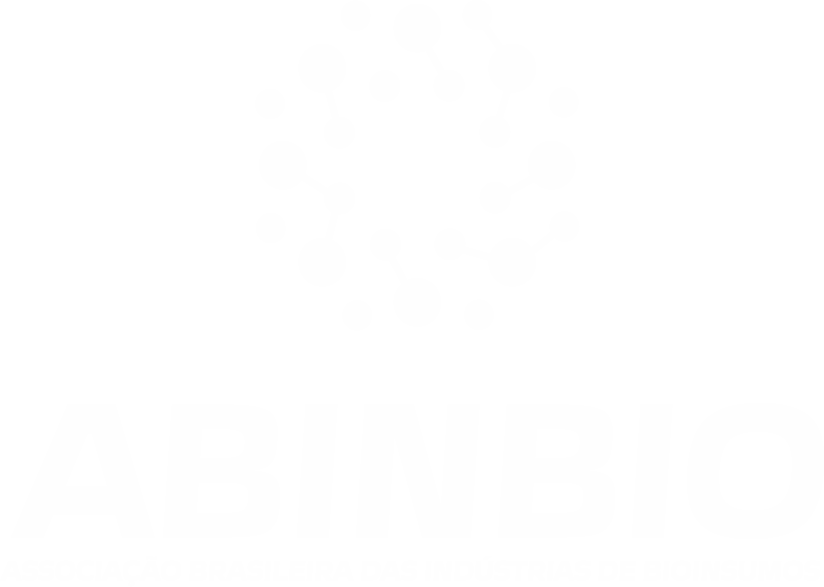 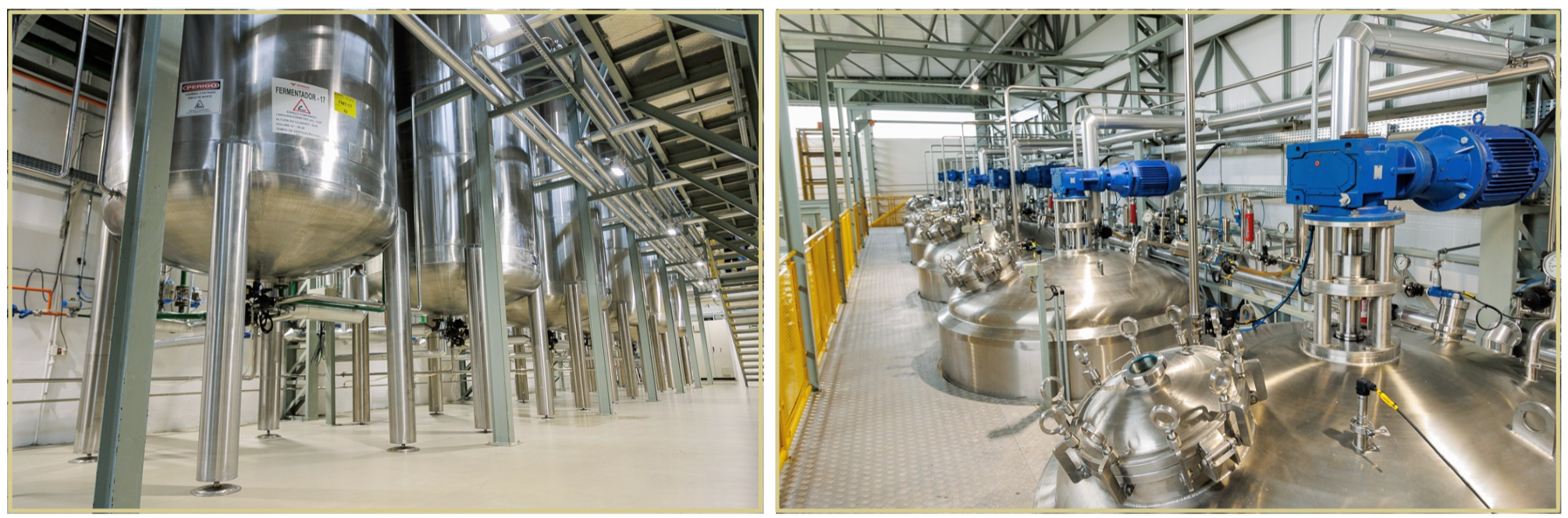 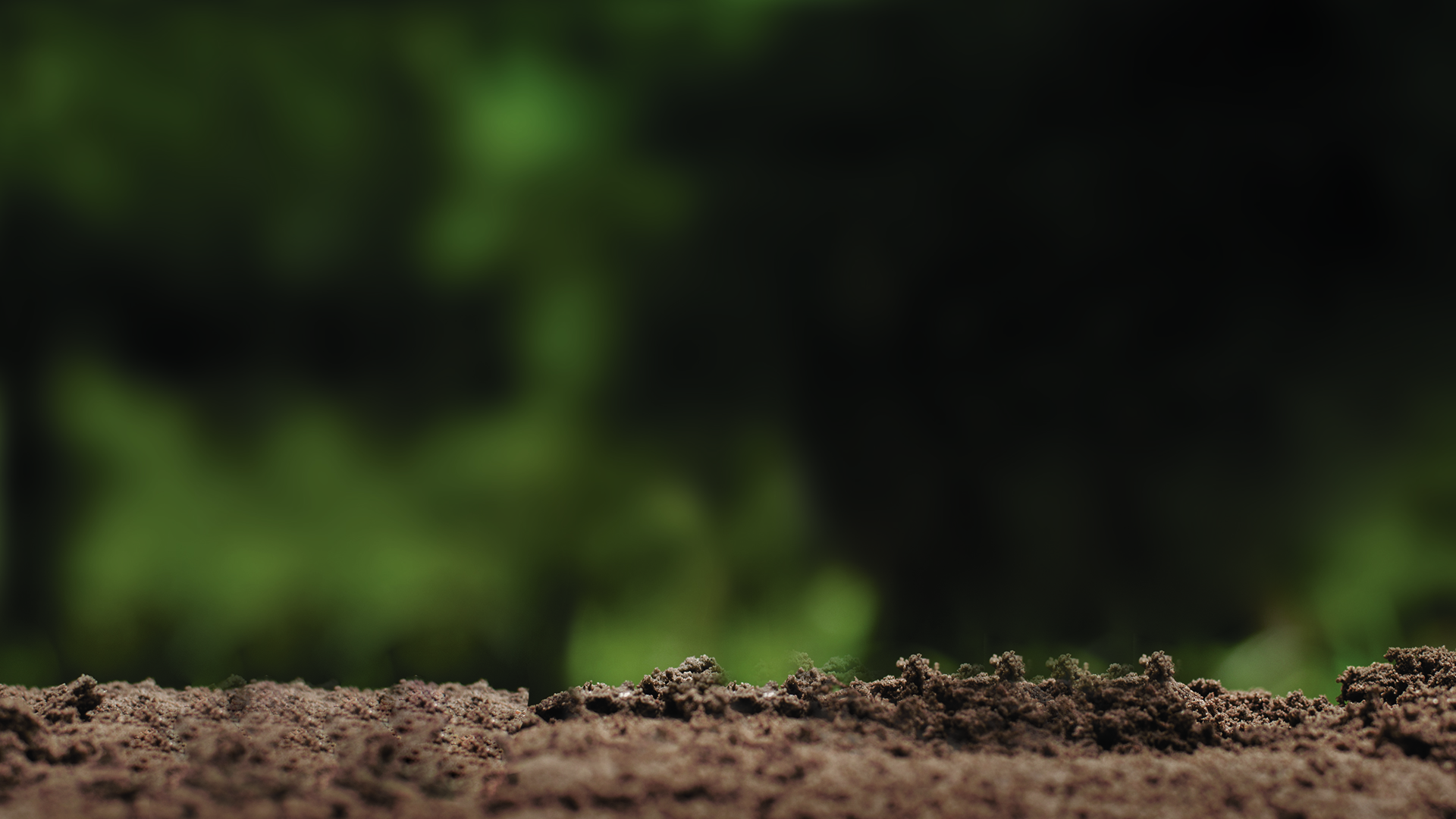 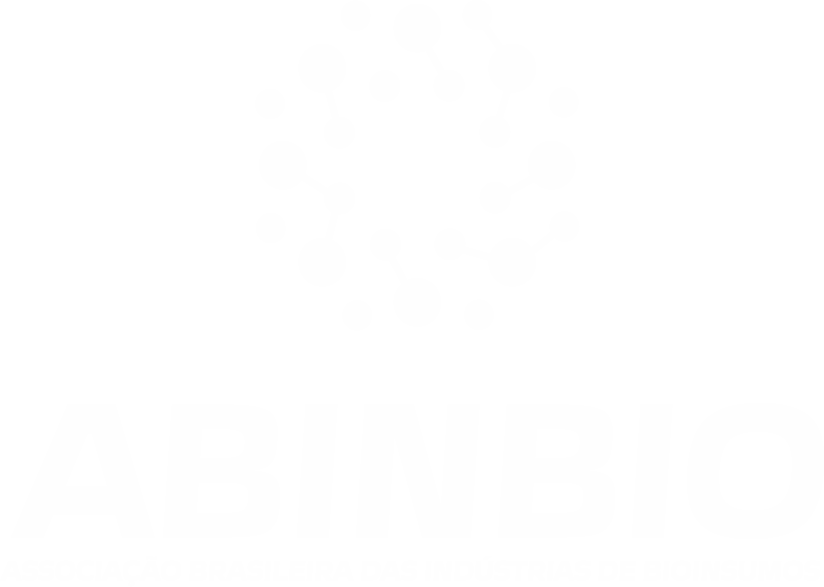 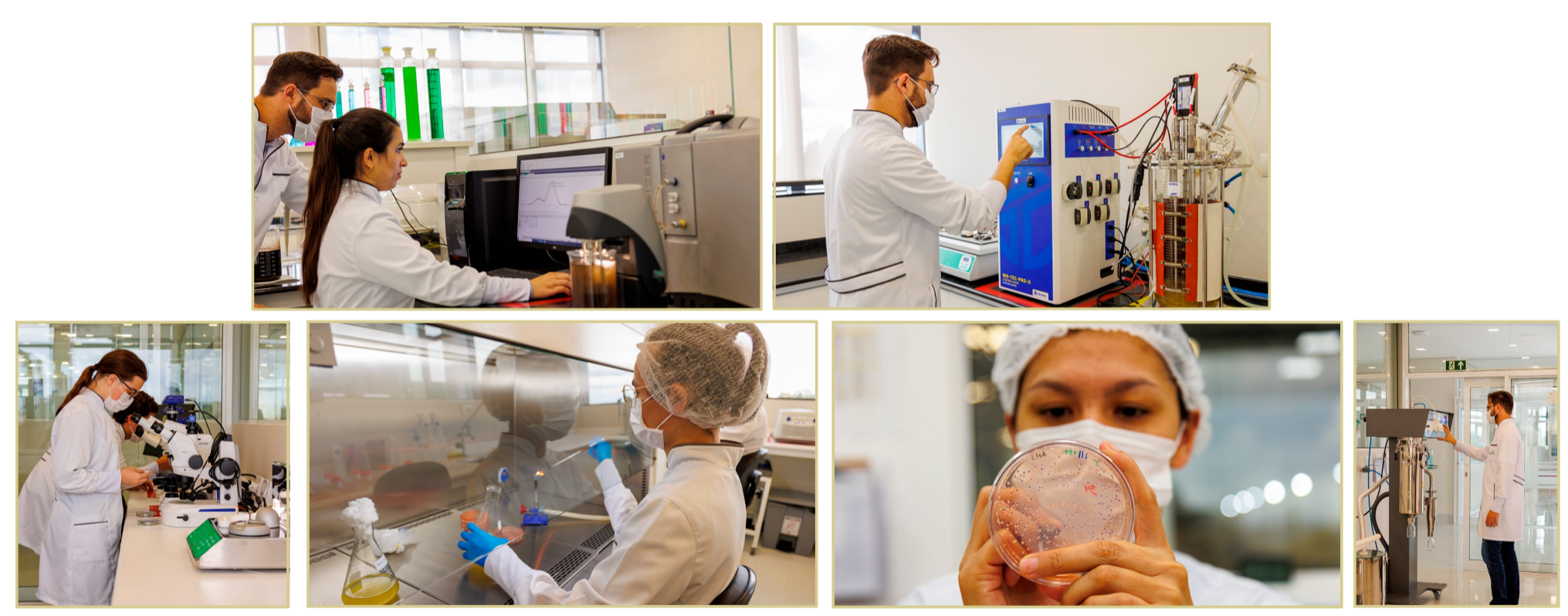 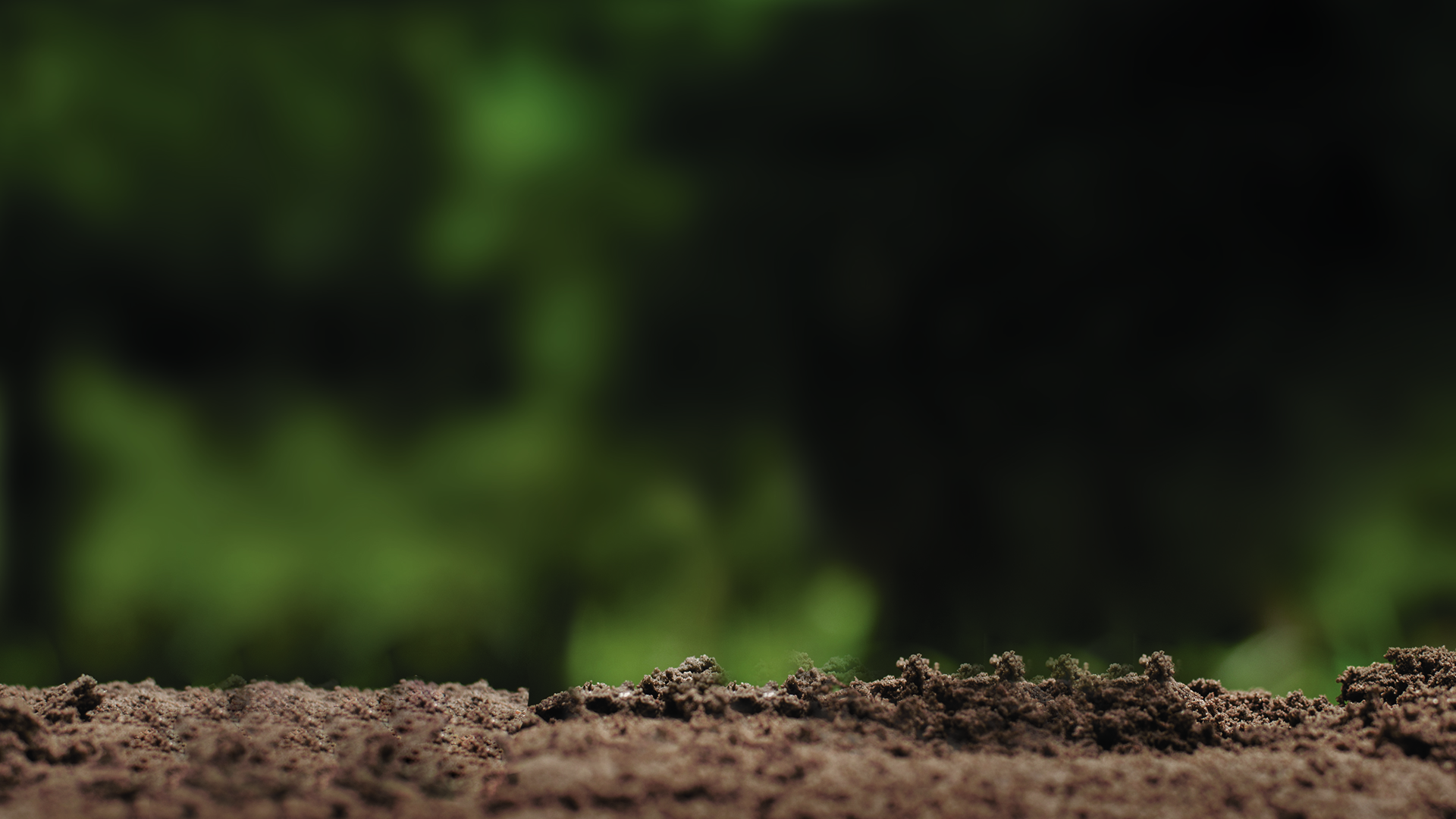 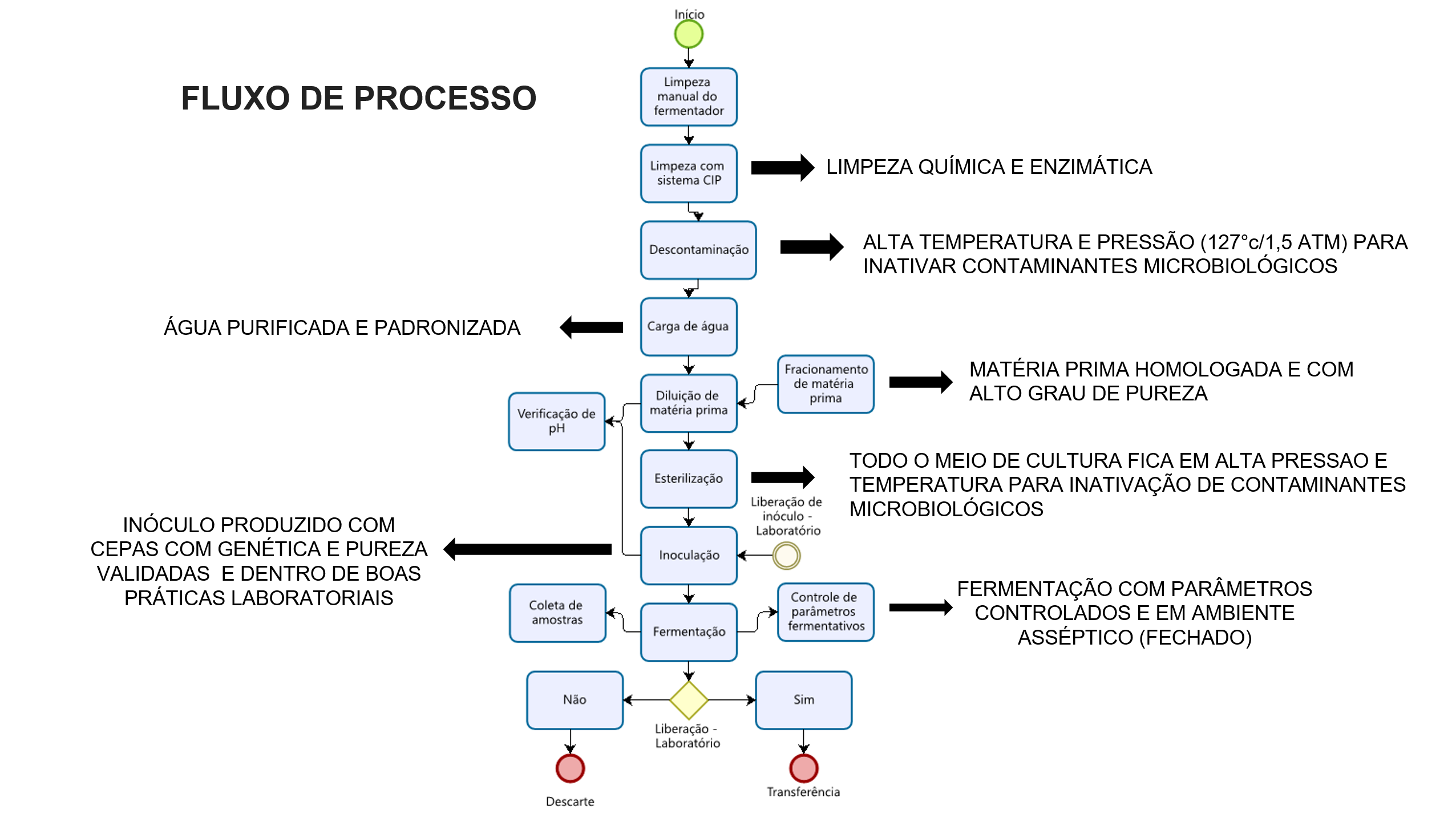 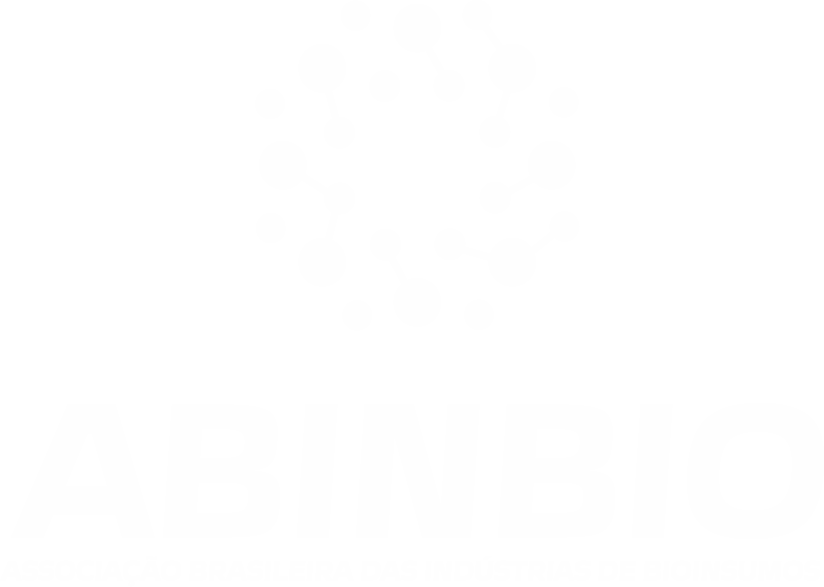 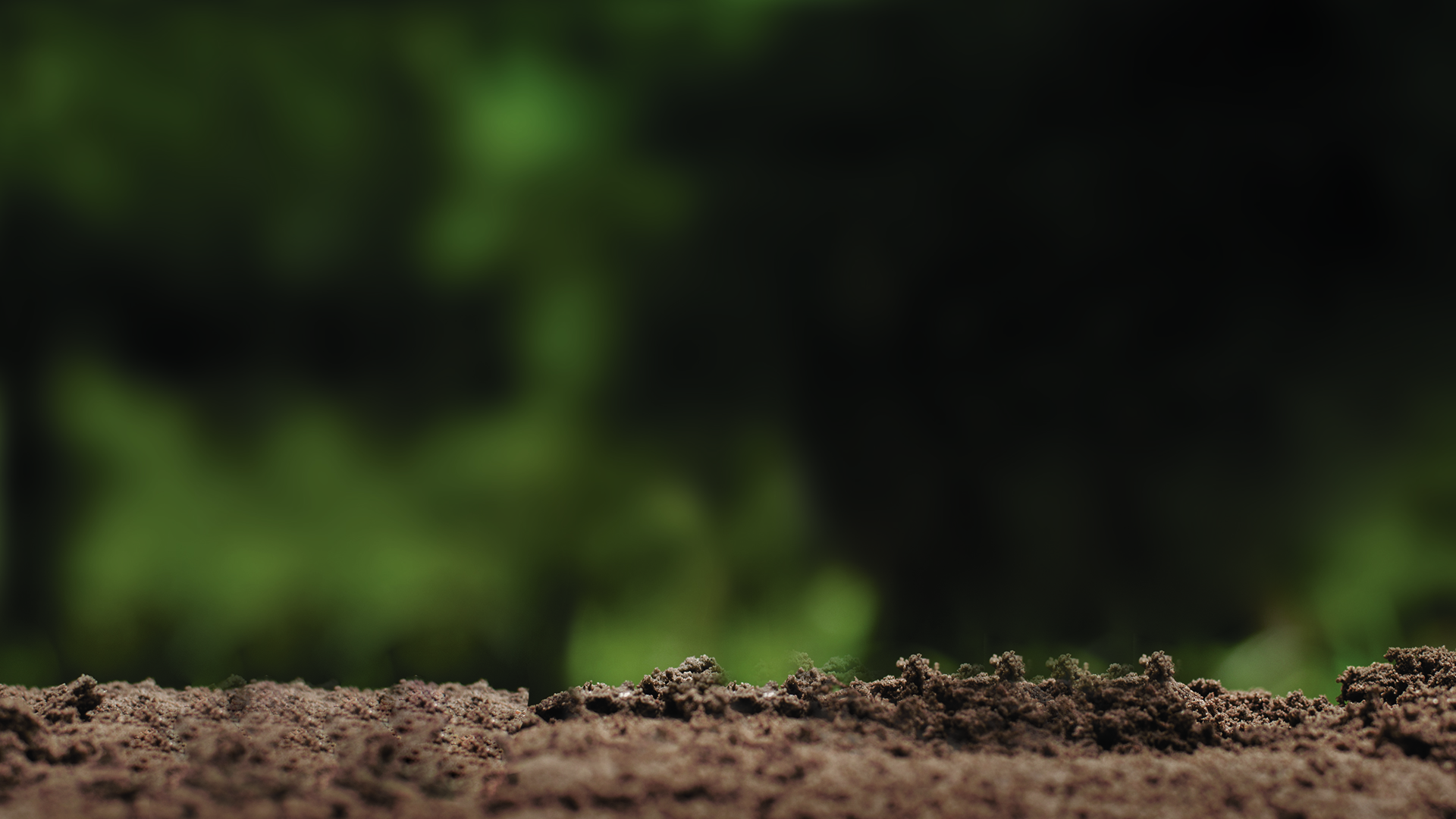 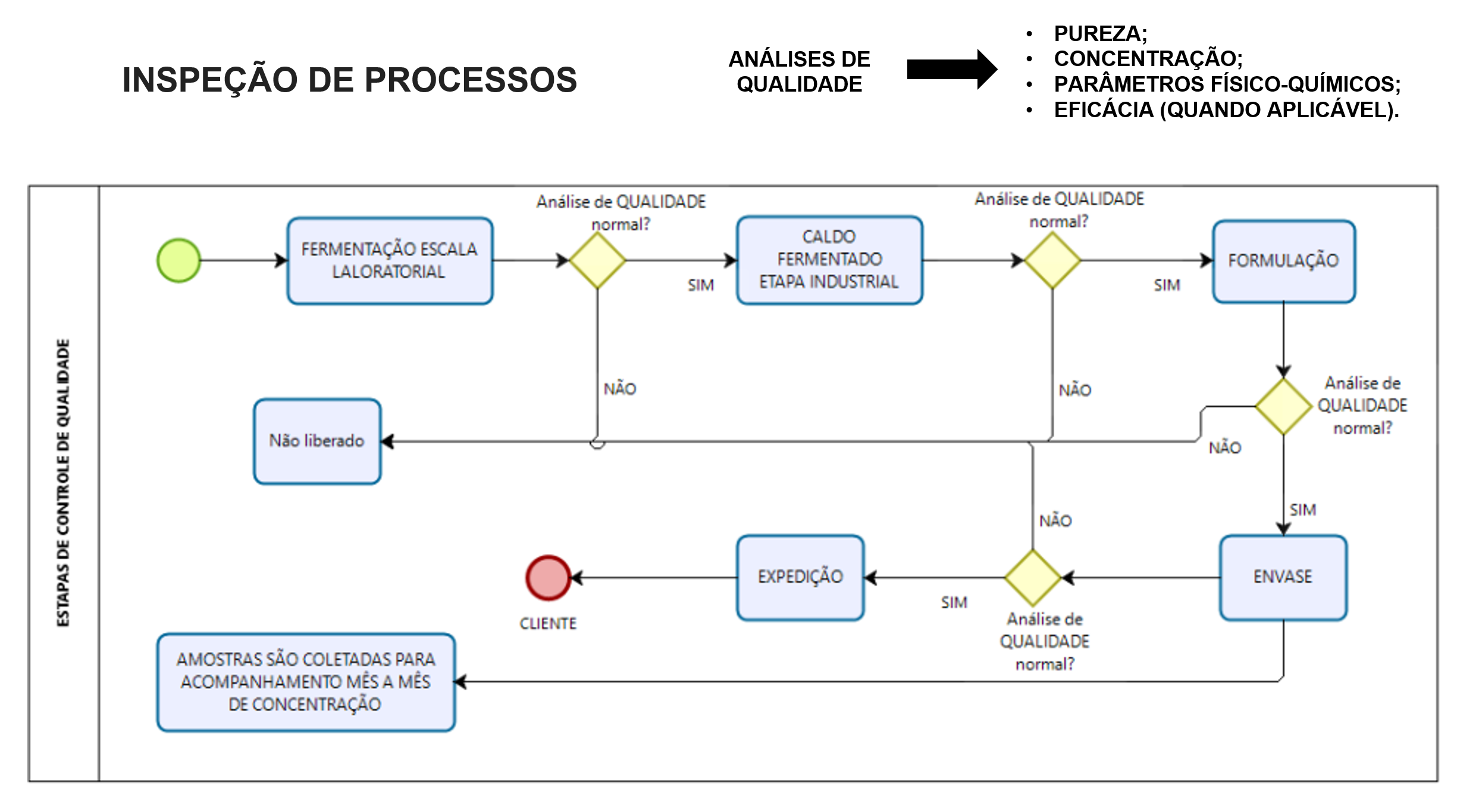 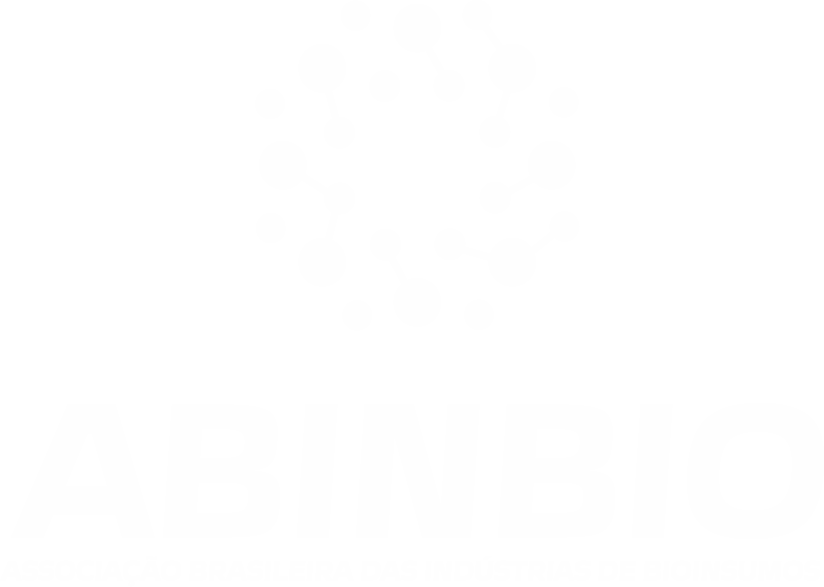 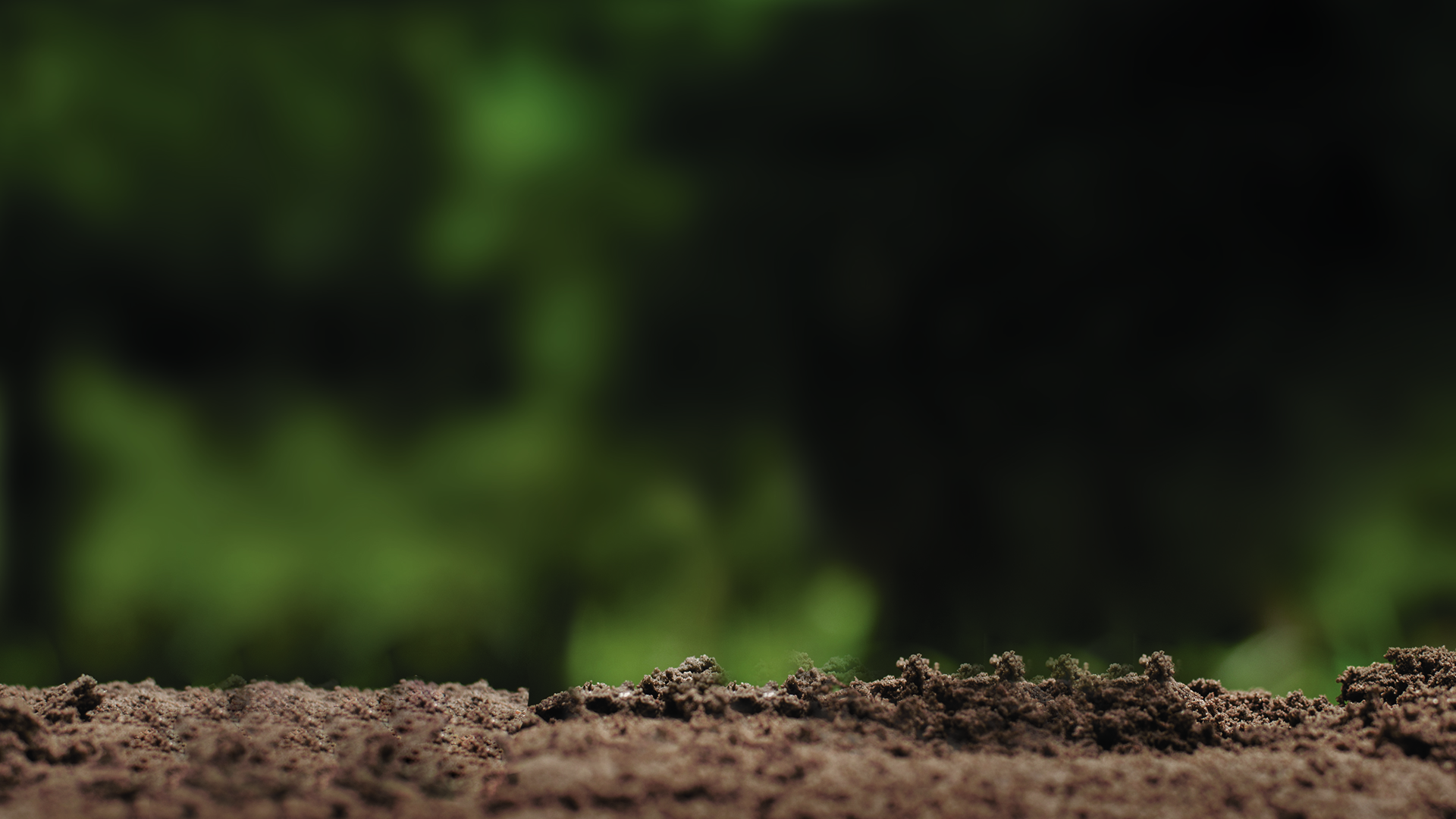 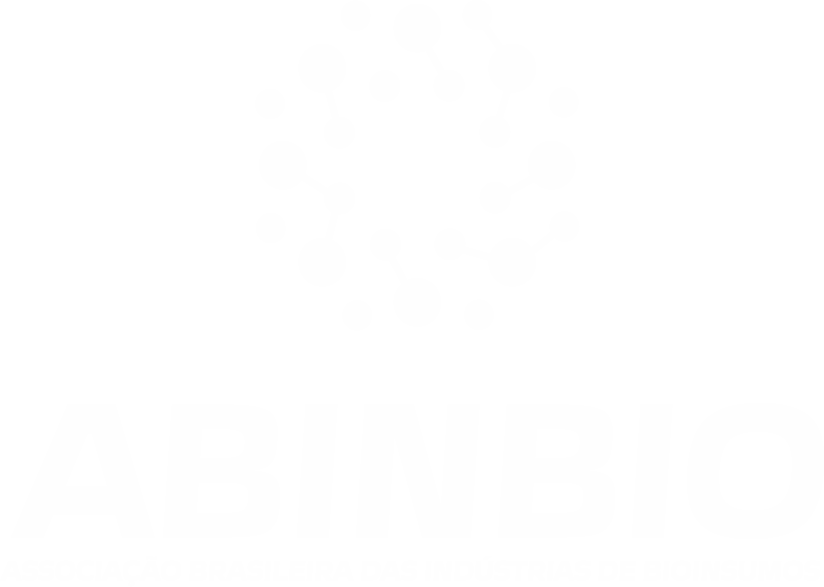 Além disso temos muita 
responsabilidade ambiental
https://www.in.gov.br/en/web/dou/-/decreto-n-10.936-de-12-de-janeiro-de-2022-373573578
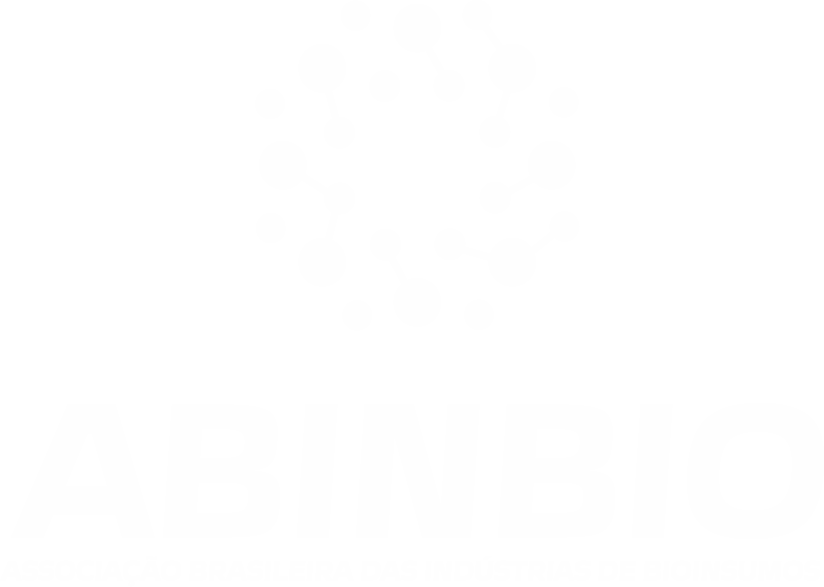 Em que podemos 
agregar ao Brasil?
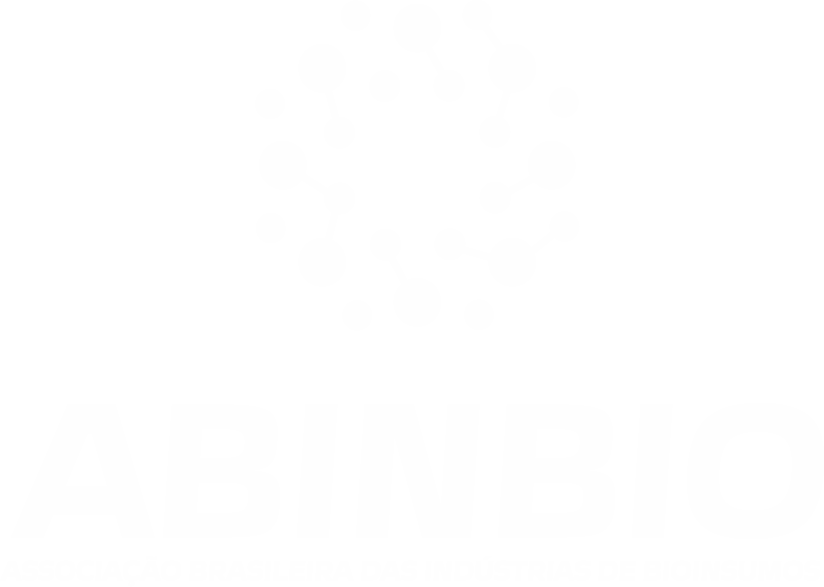 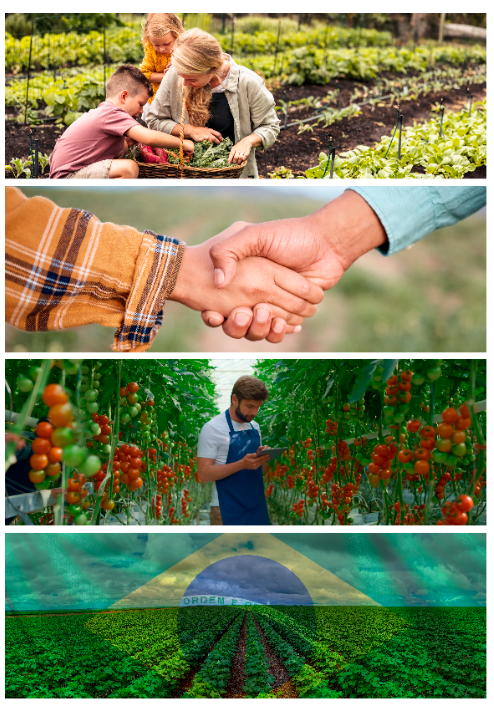 Agricultura de menor impacto
    e mais produtiva;

Geração de emprego e renda;
 
Inovação; 

Independência e garantia da 
    soberania nacional; 

Segurança alimentar.
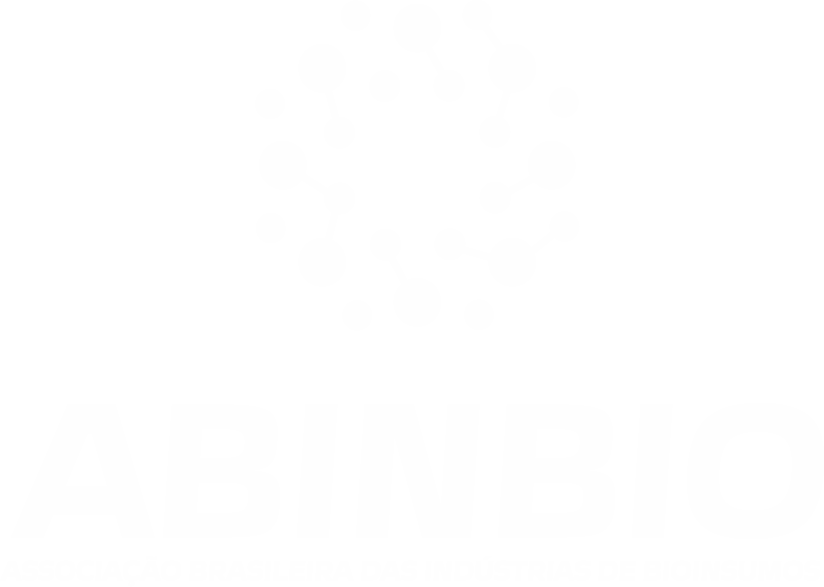 O que precisamos para continuarmos crescendo?
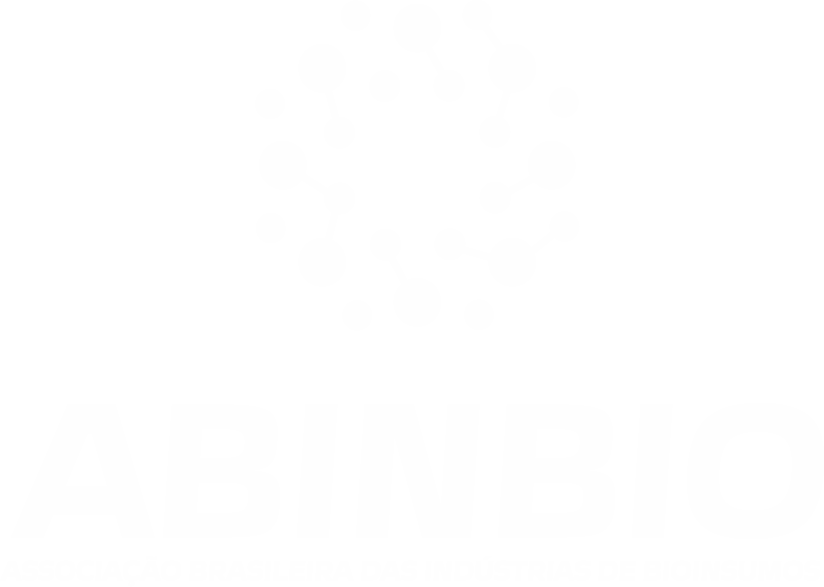 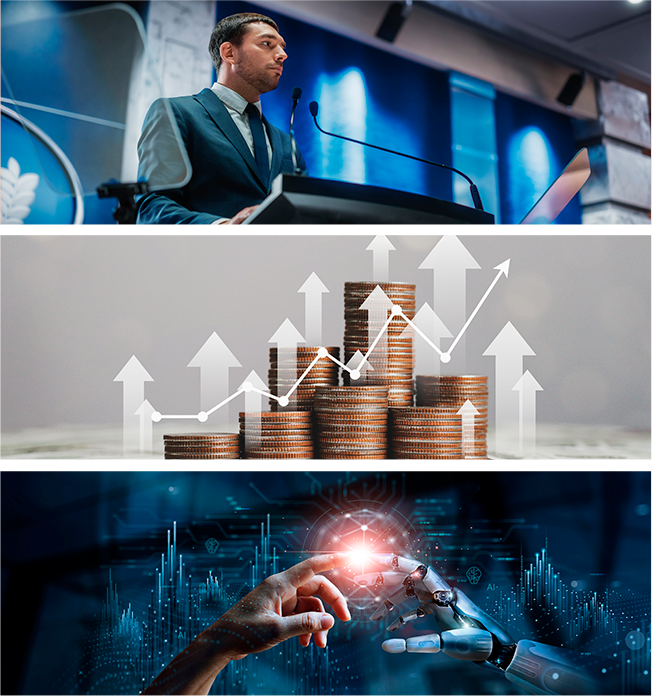 Políticas públicas que regulem
    adequadamente a produção de 
    Bioinsumos no Brasil;

Linhas de crédito para fomentar a 
    Indústria Nacional de Bioinsumos;

Linhas de crédito que fomentem o
    desenvolvimento de novas tecnologias nas
    áreas agrícola, farmacêutica e alimentícias.
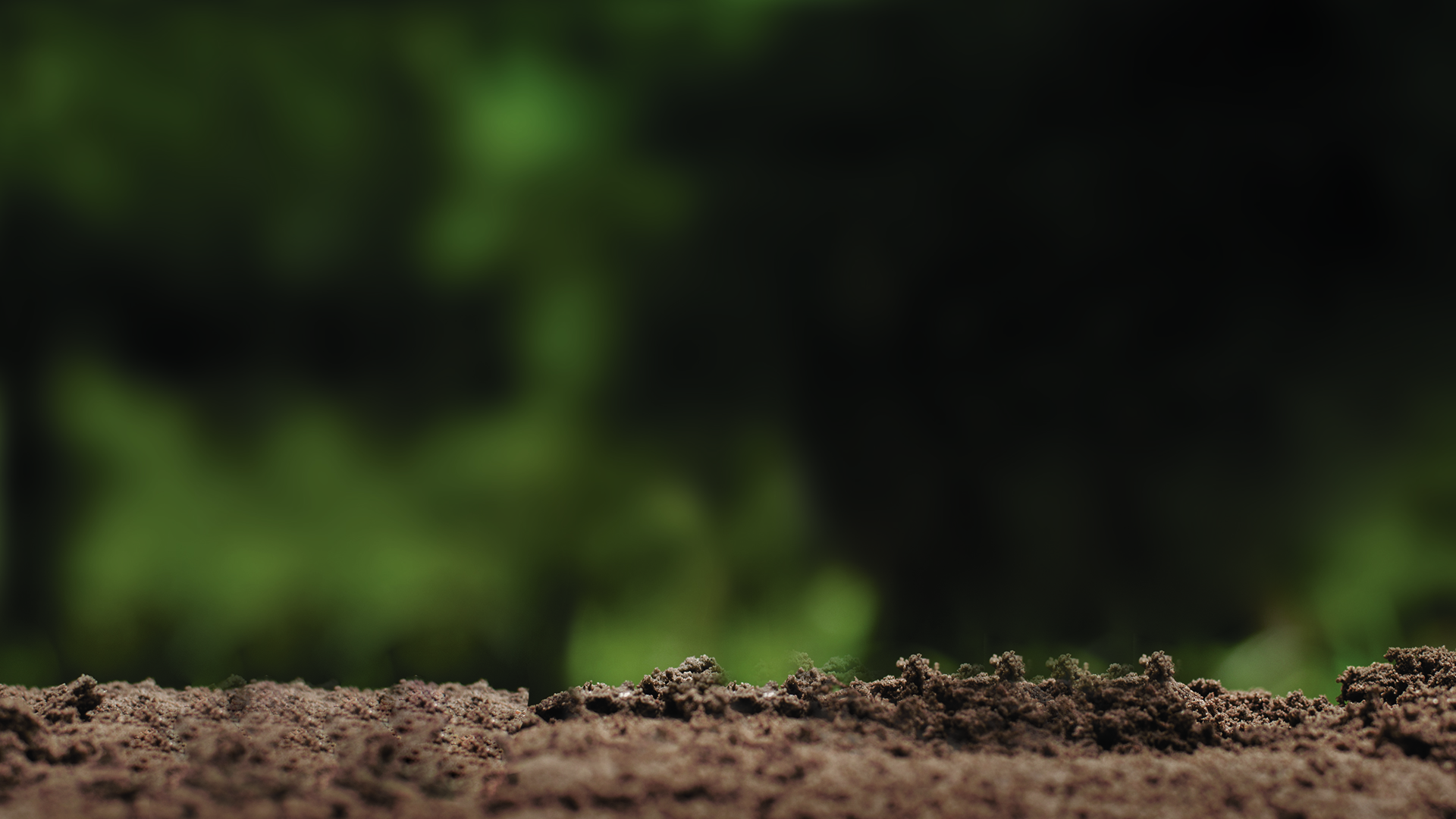 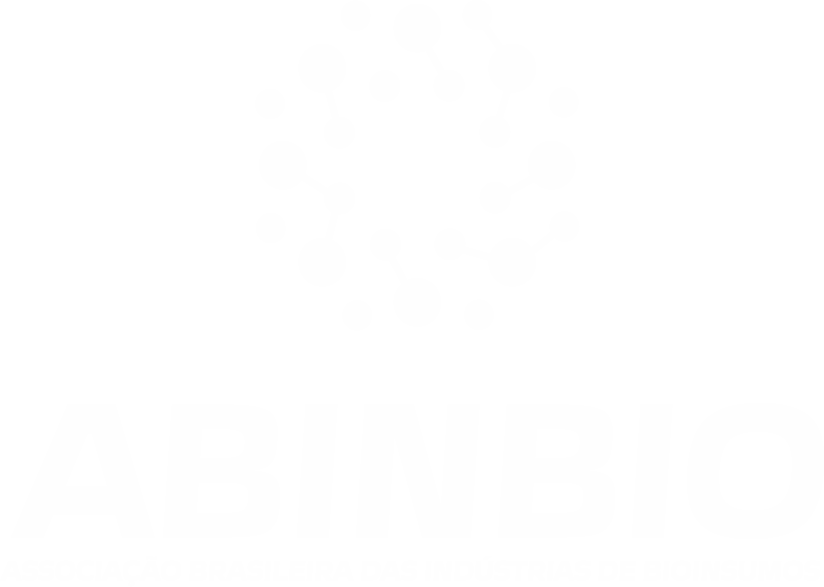 Obrigado!